Computer Graphics: Rendering
Lecture 2: Radiometry, Photometry
Kartic Subr
Computer Graphics
Real
photography
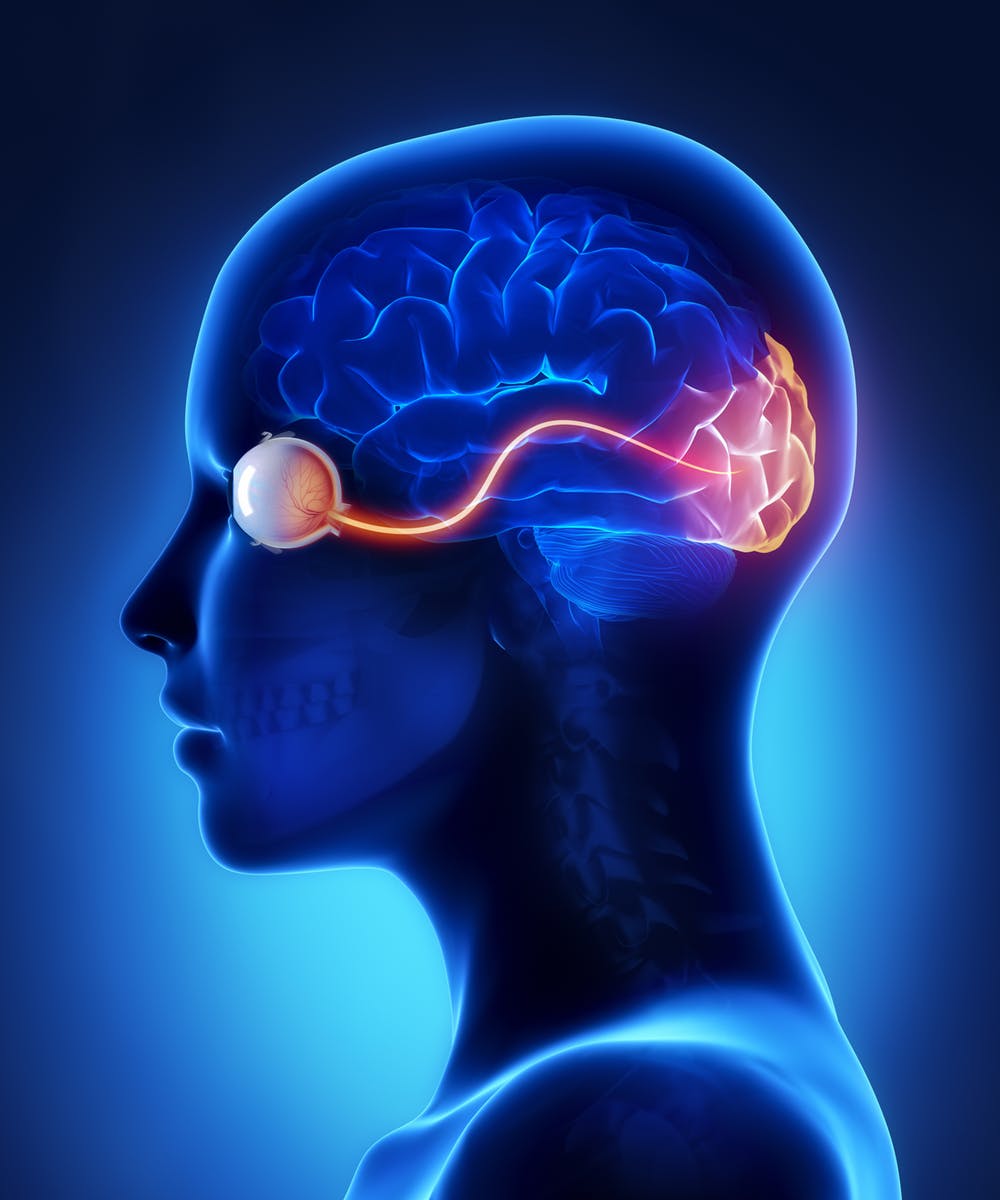 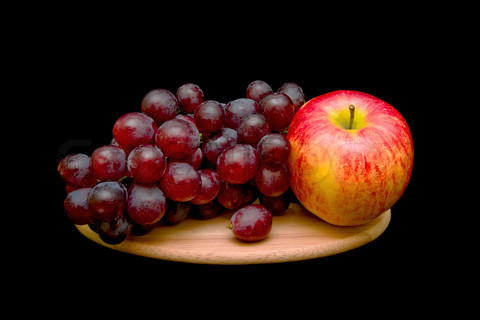 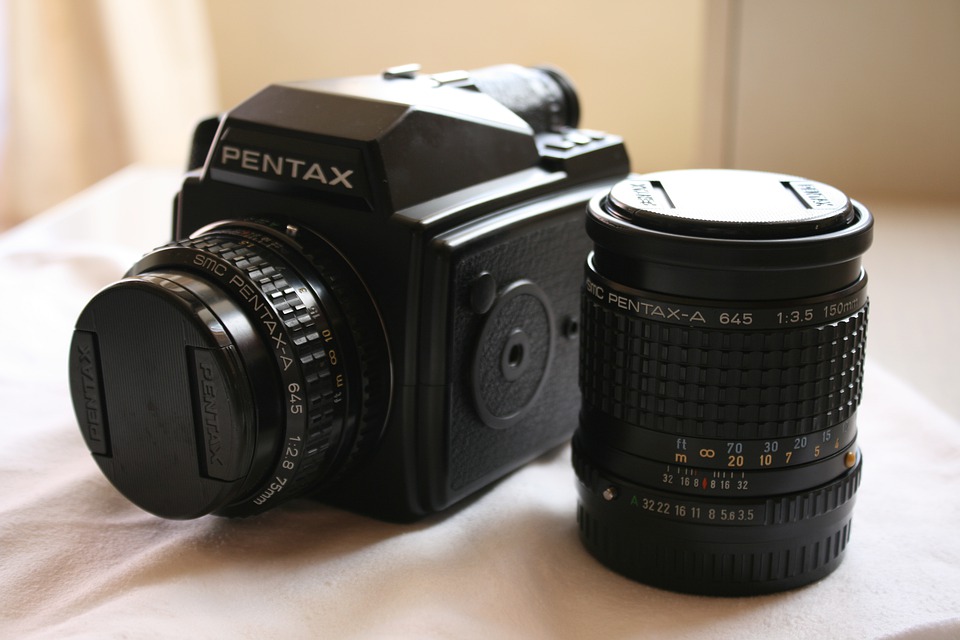 image manipulation
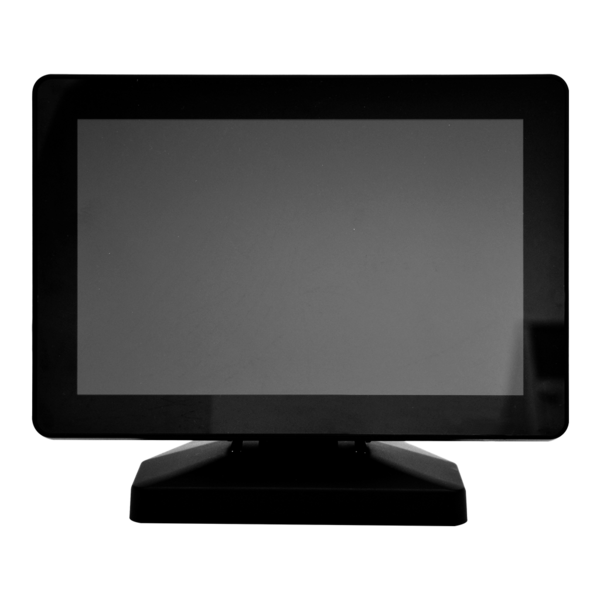 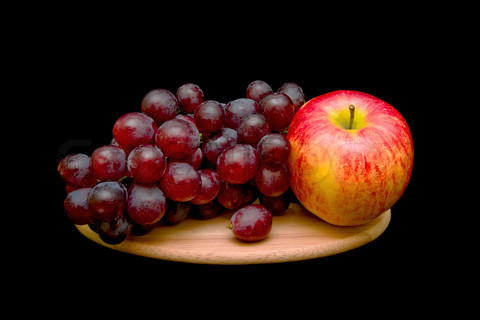 rendering
Virtual
Energy in the scene
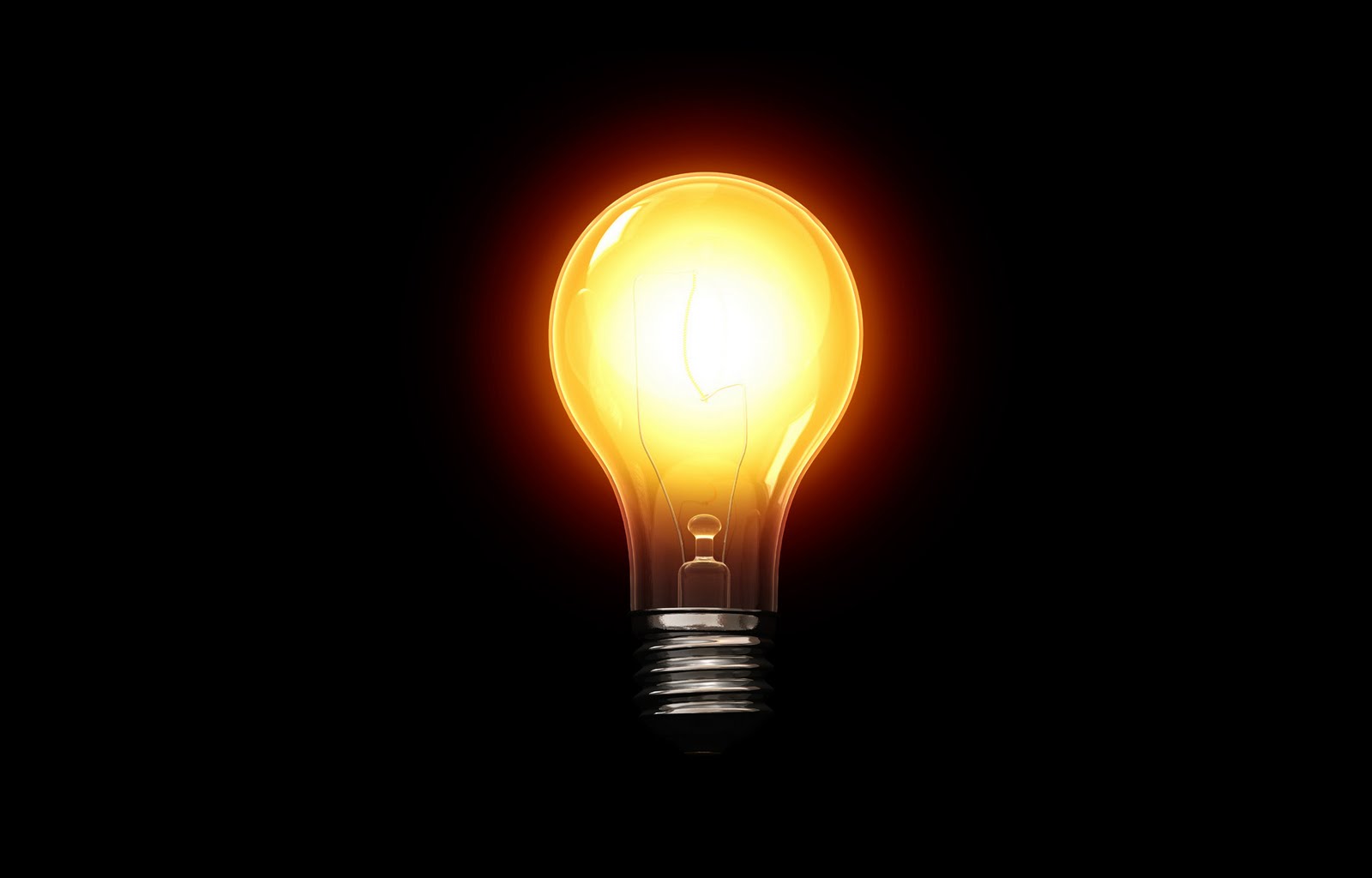 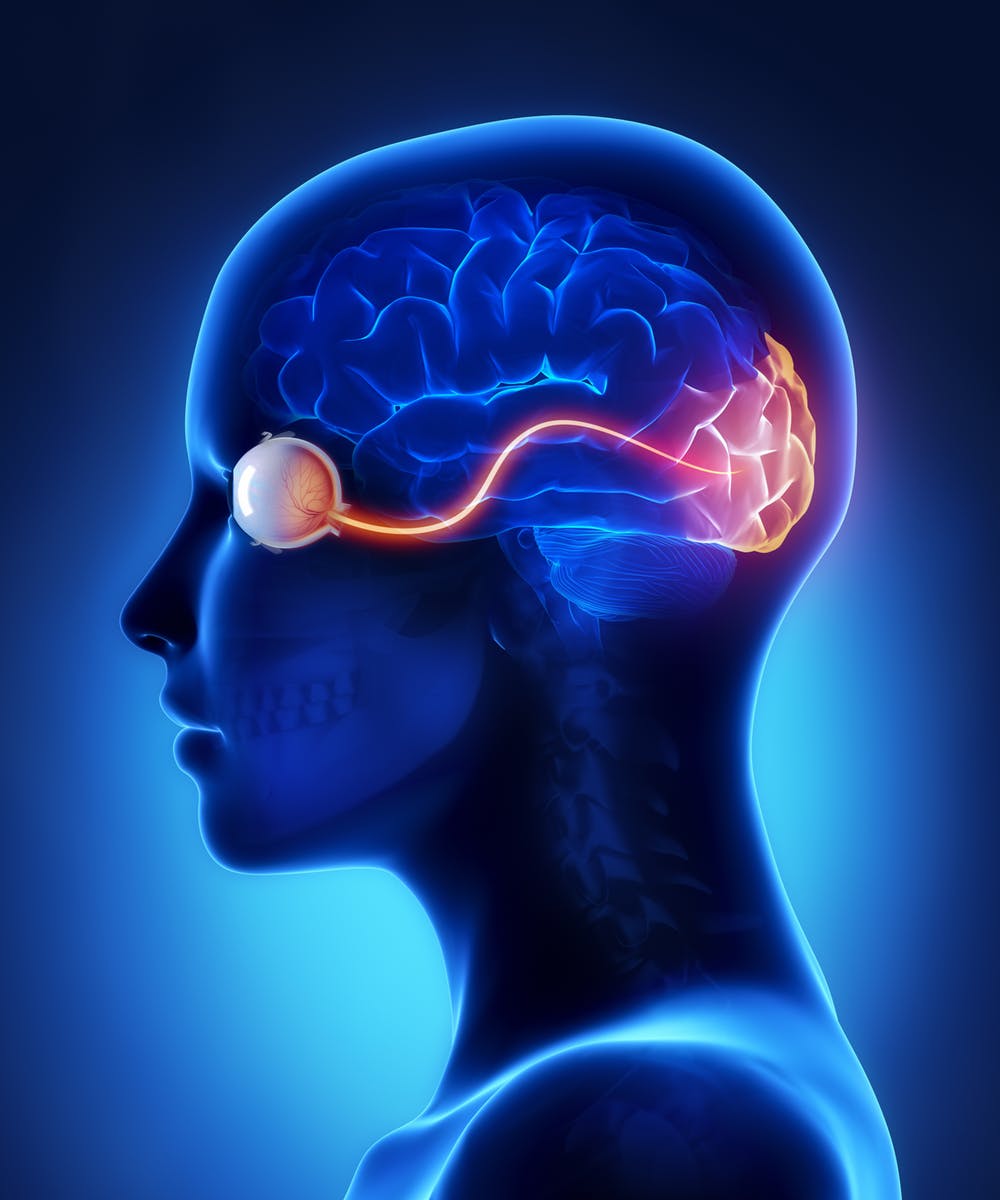 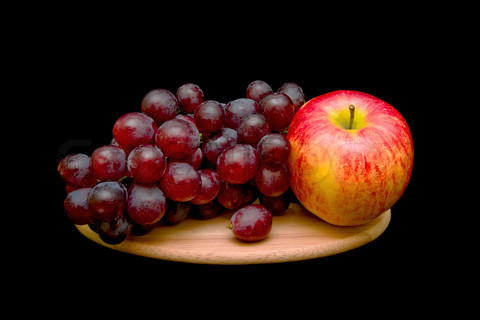 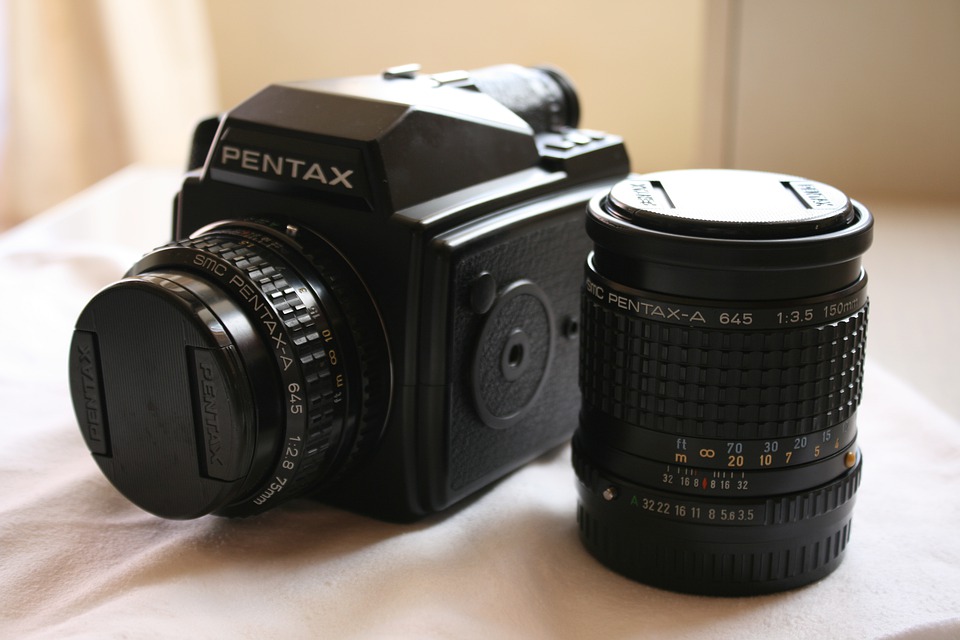 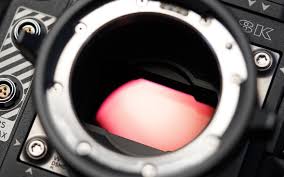 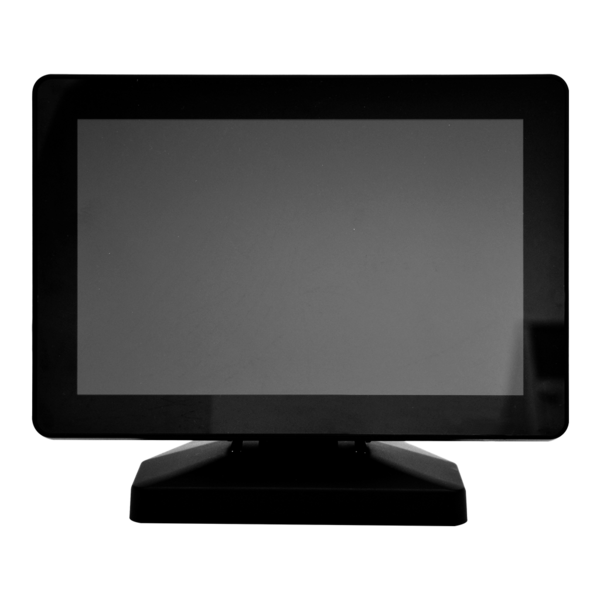 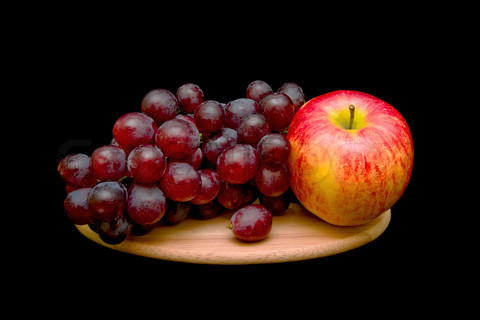 Cool visualization in this video
What do cameras record?
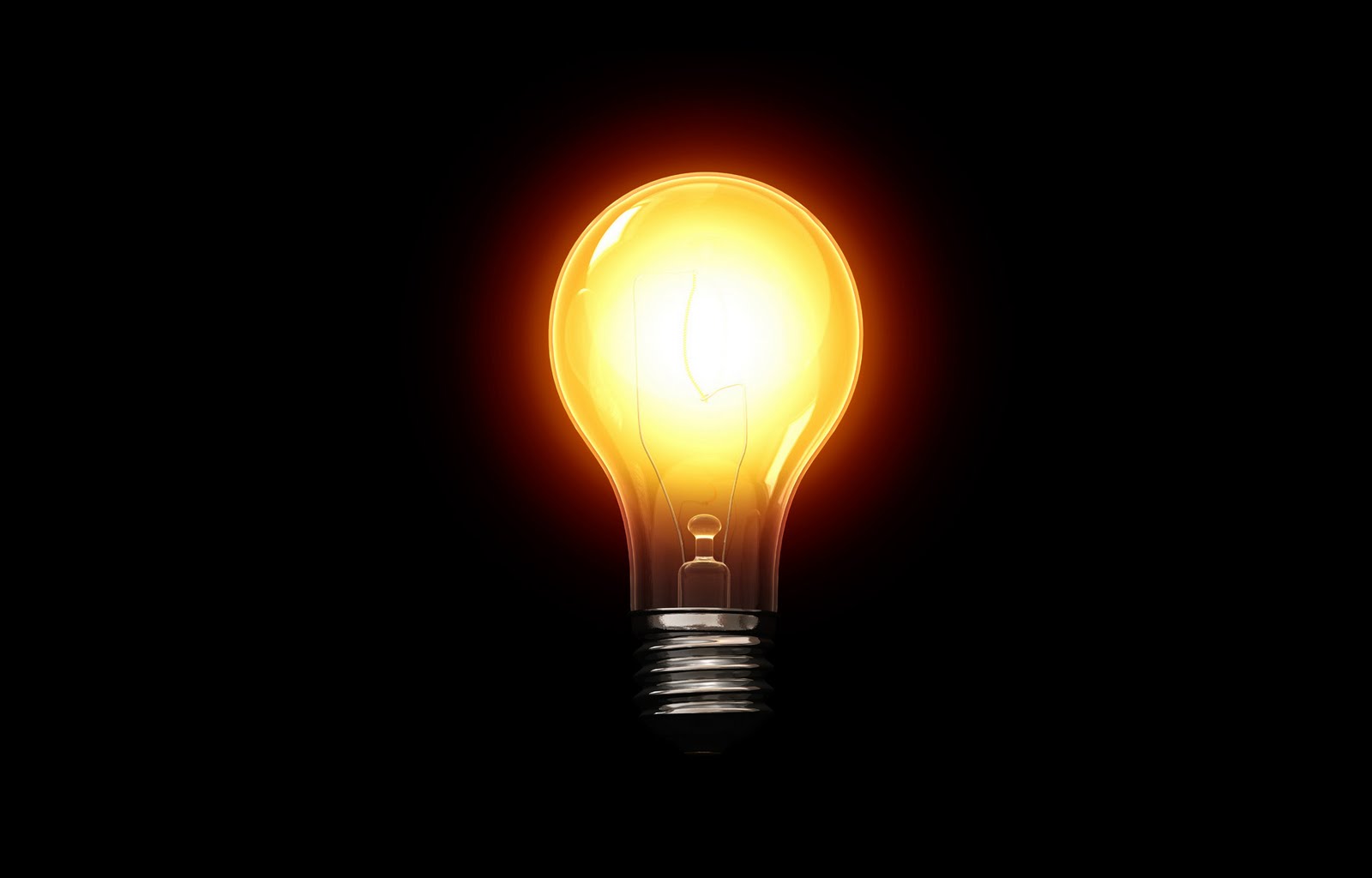 …‘light stuff’?
Obviously, it is …ehmm
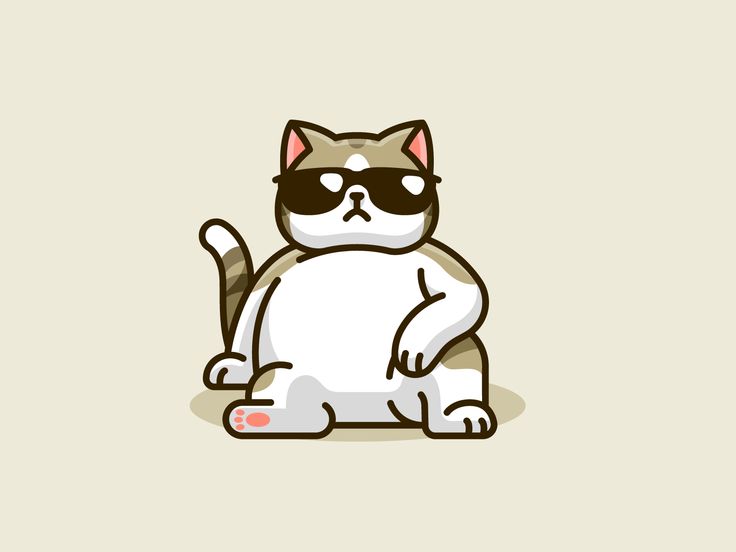 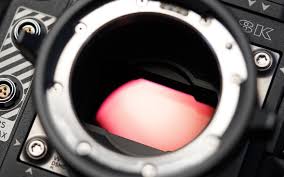 What is light?
What is light?
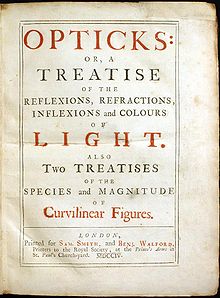 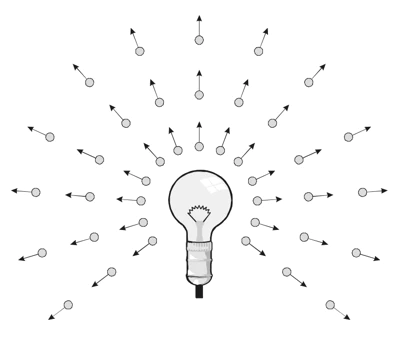 Isaac Newton 1704
What is light?
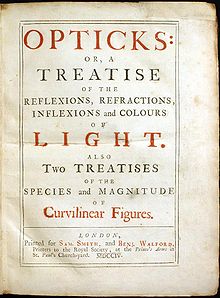 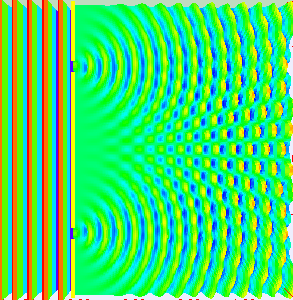 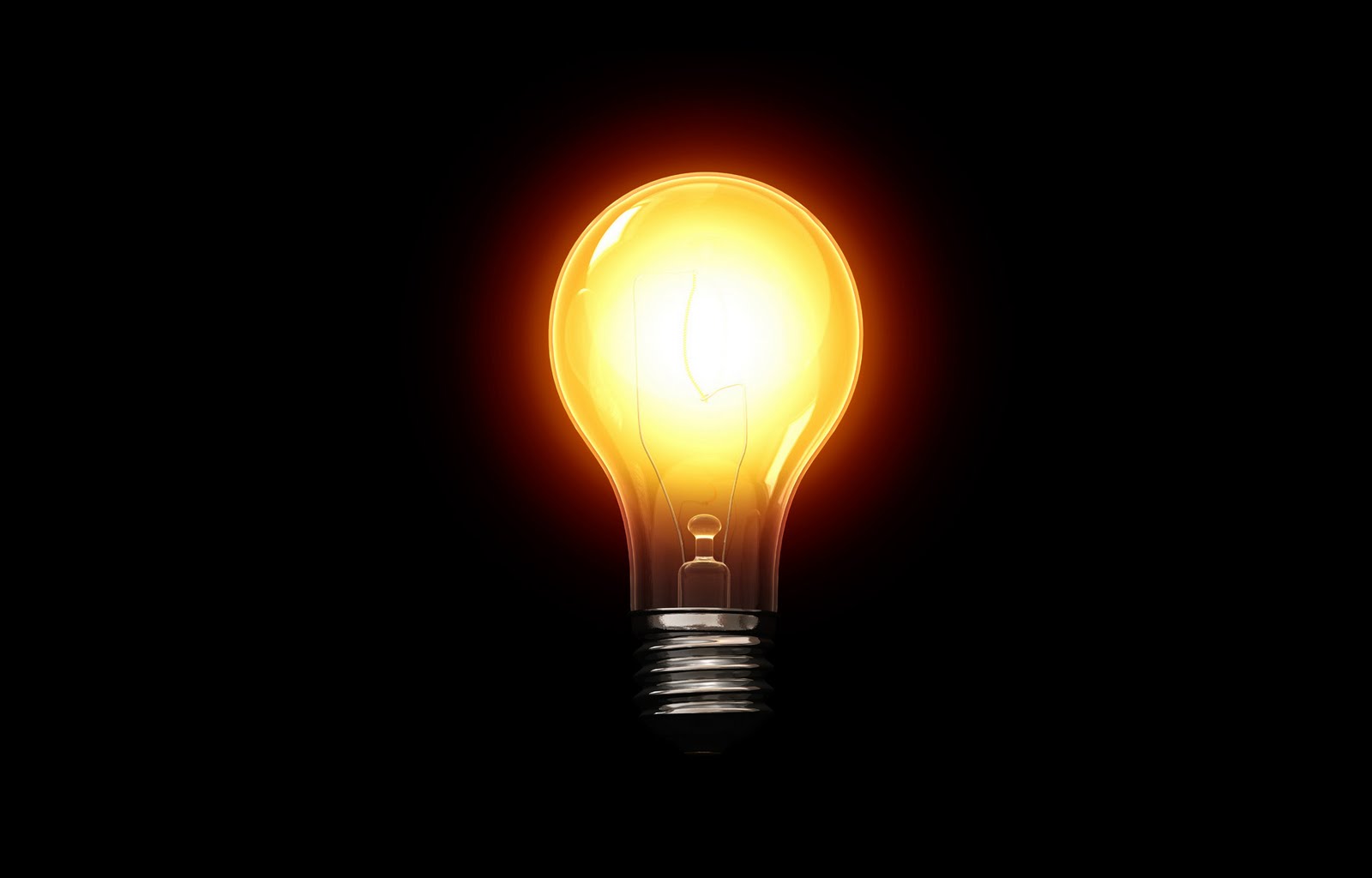 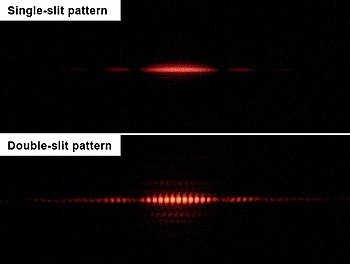 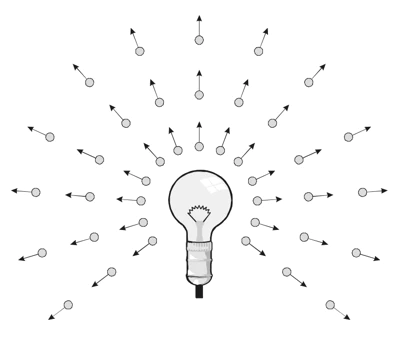 Isaac Newton 1704
Thomas Young 1801
What is light?
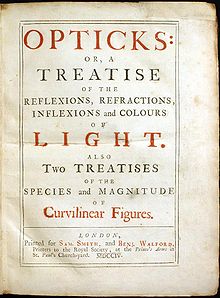 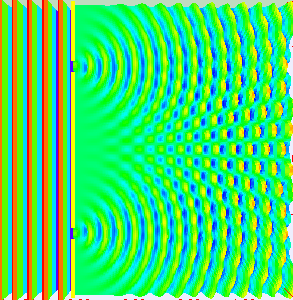 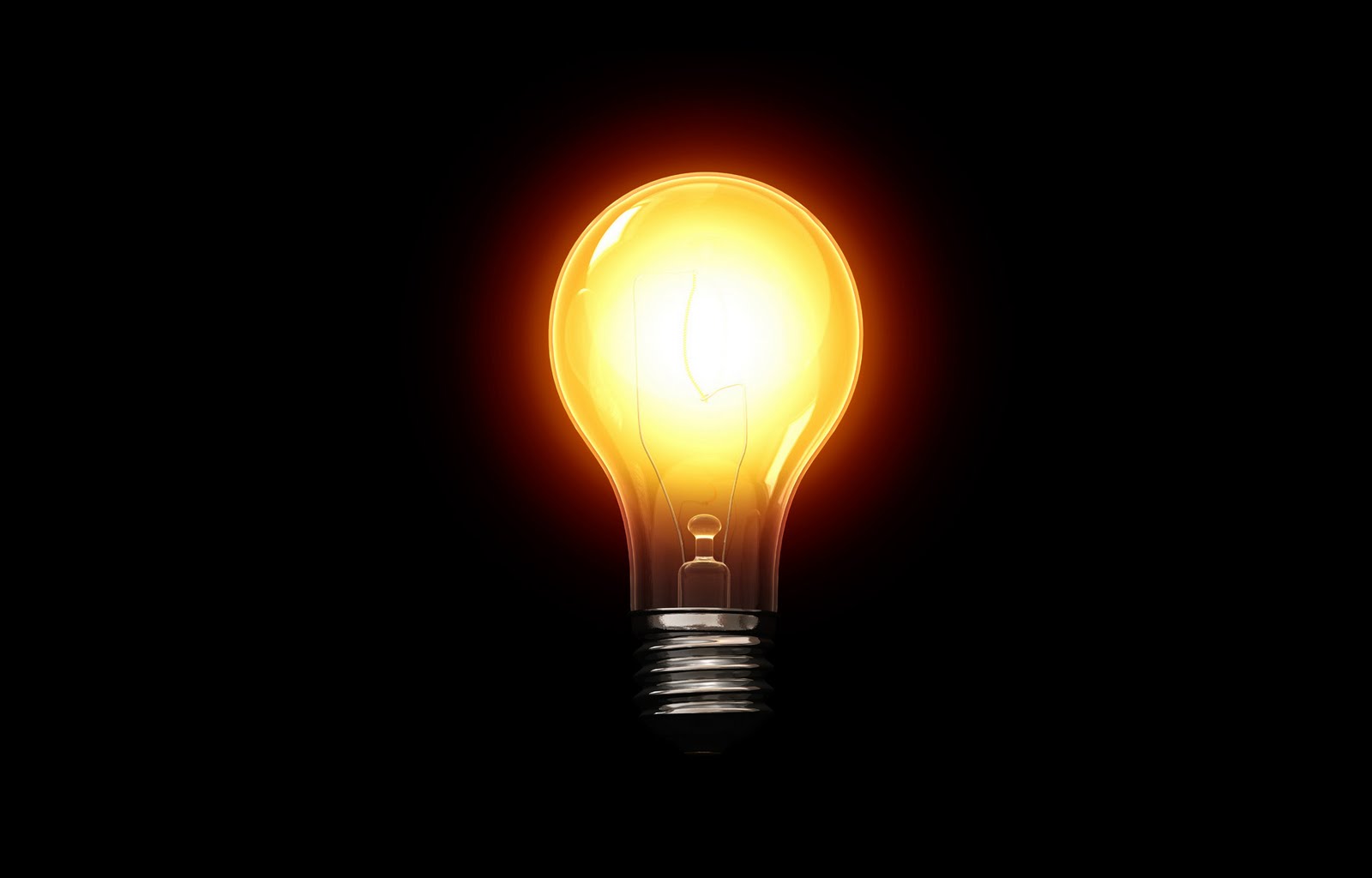 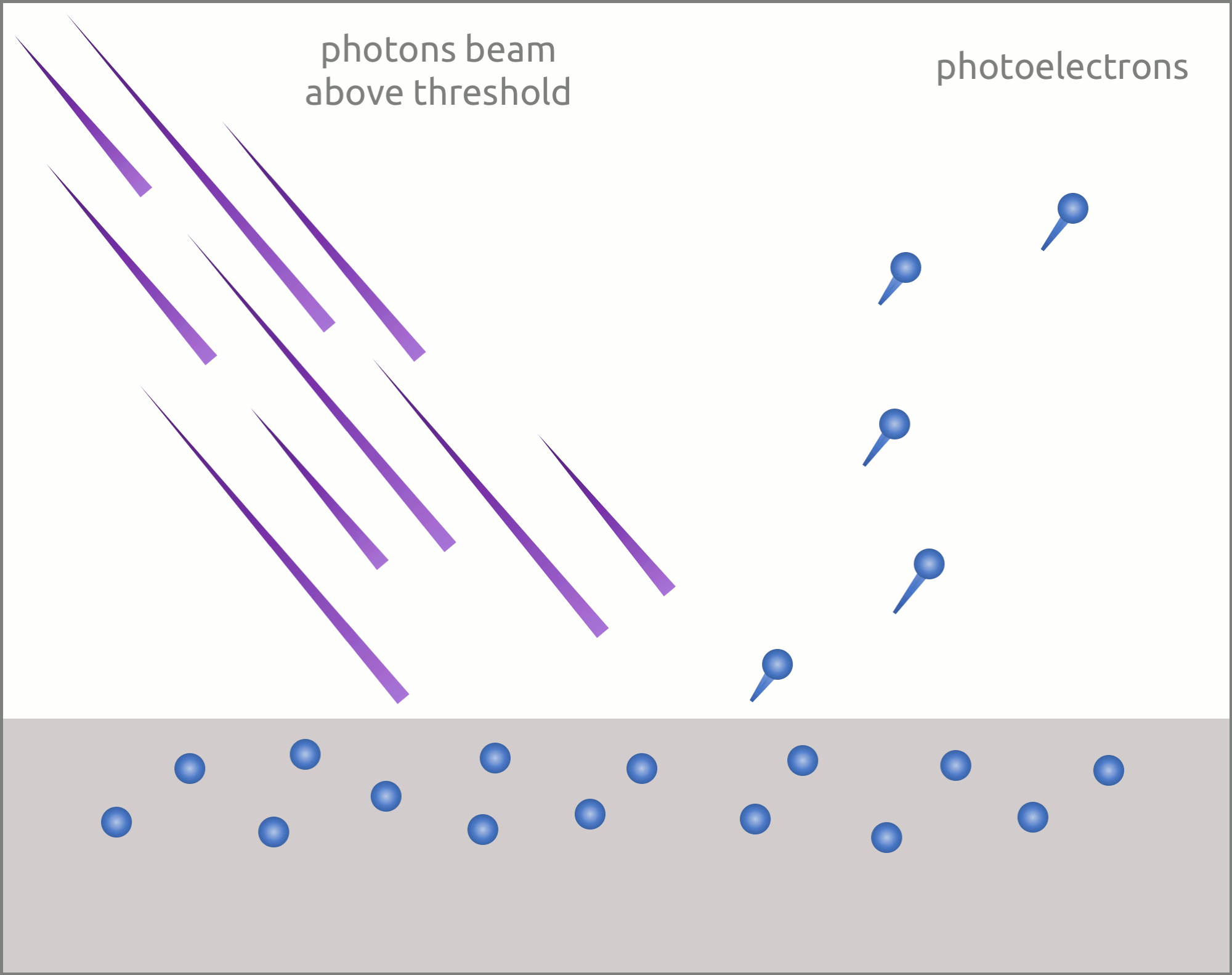 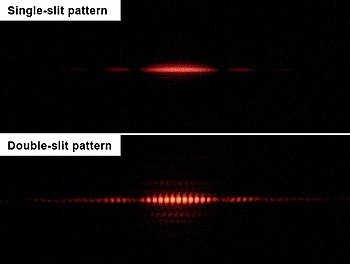 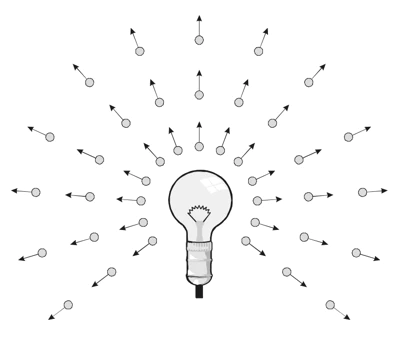 Isaac Newton 1704
Thomas Young 1801
1887 Hertz, 1902 Lenard, 1905 Einstein
Straight lines?
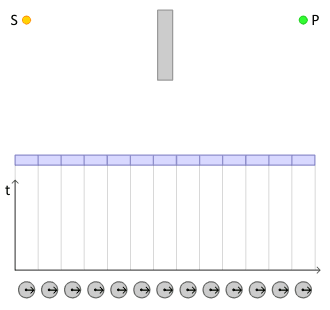 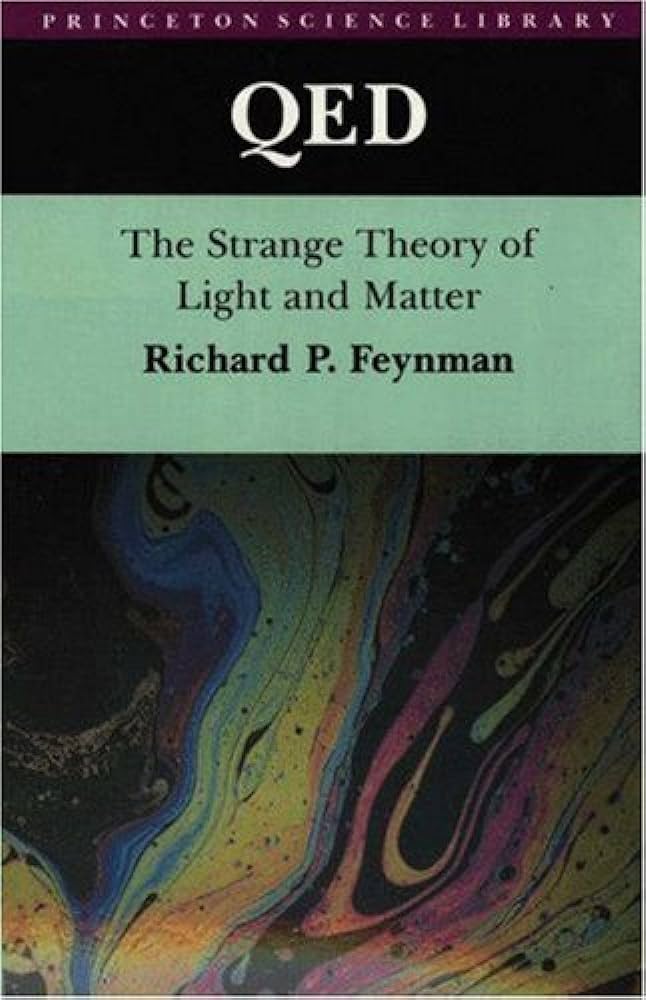 Feynman 1985, read this
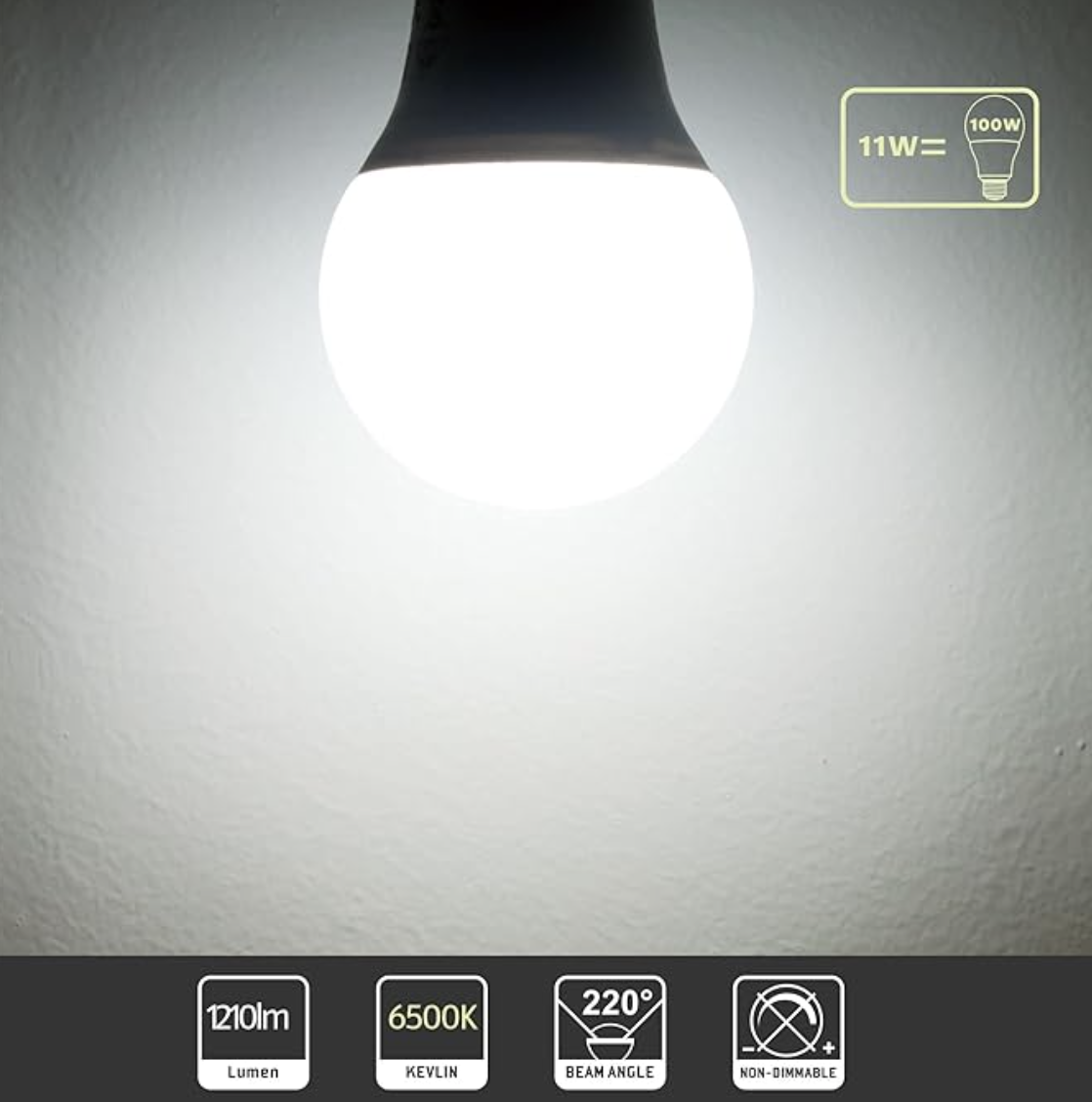 ROTTYI Light Bulbs 
100W Equivalent, 6500K Bulbs, 11W 1210LM LED
The study of light
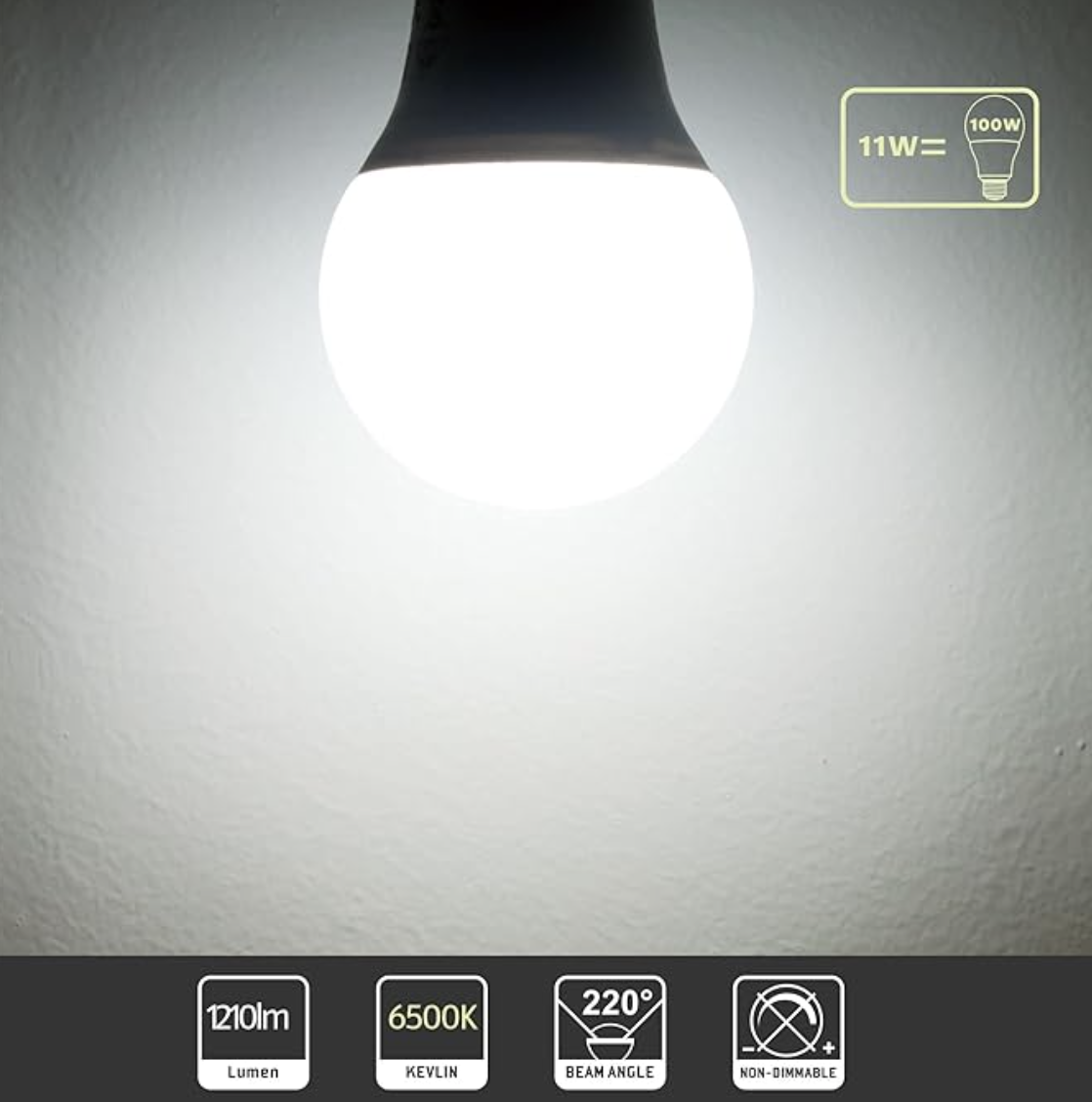 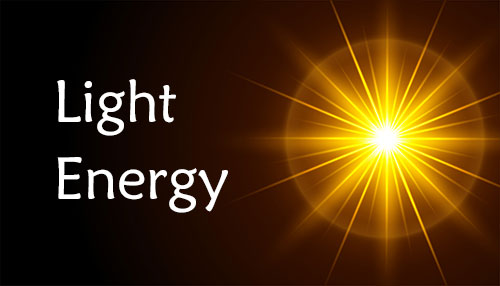 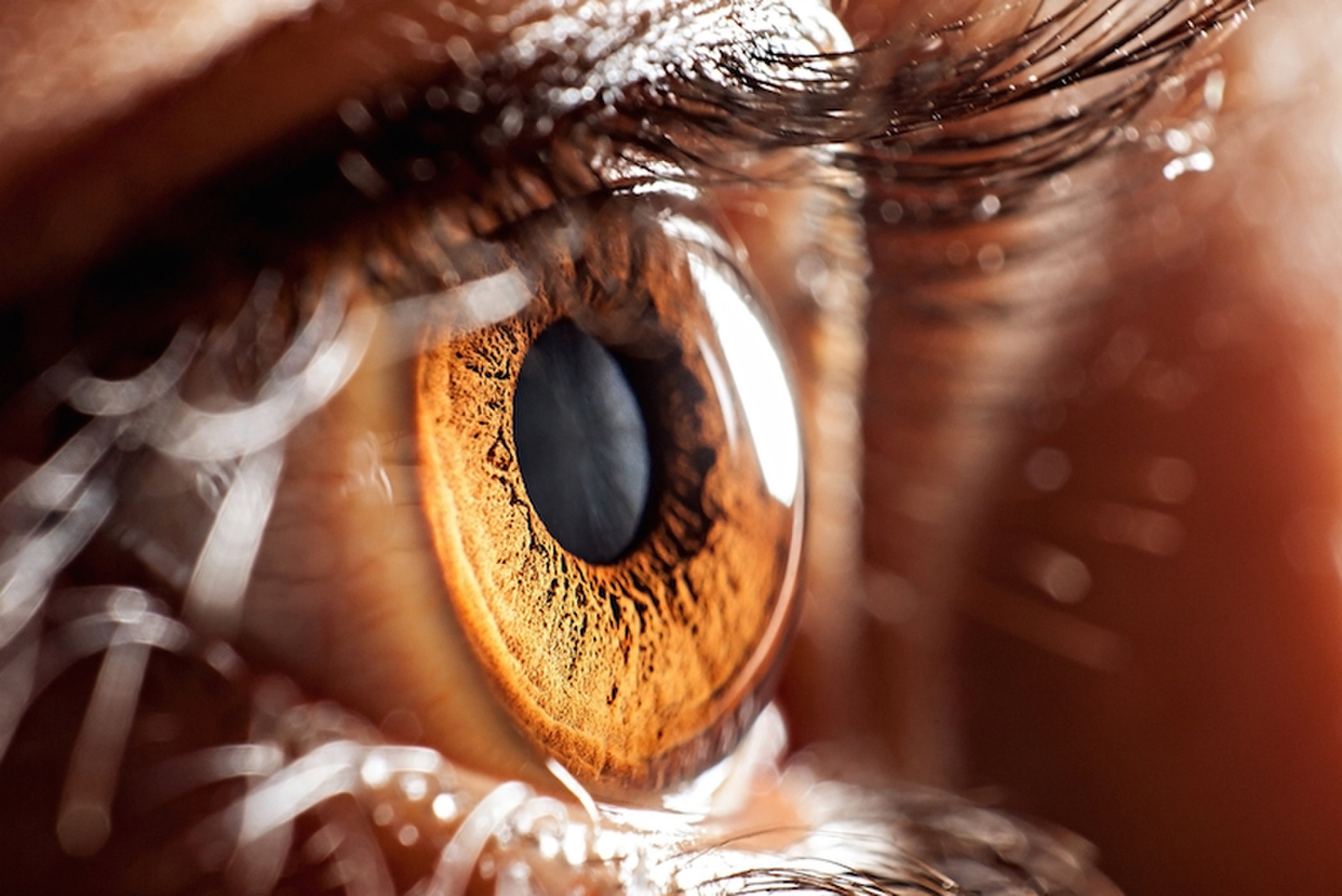 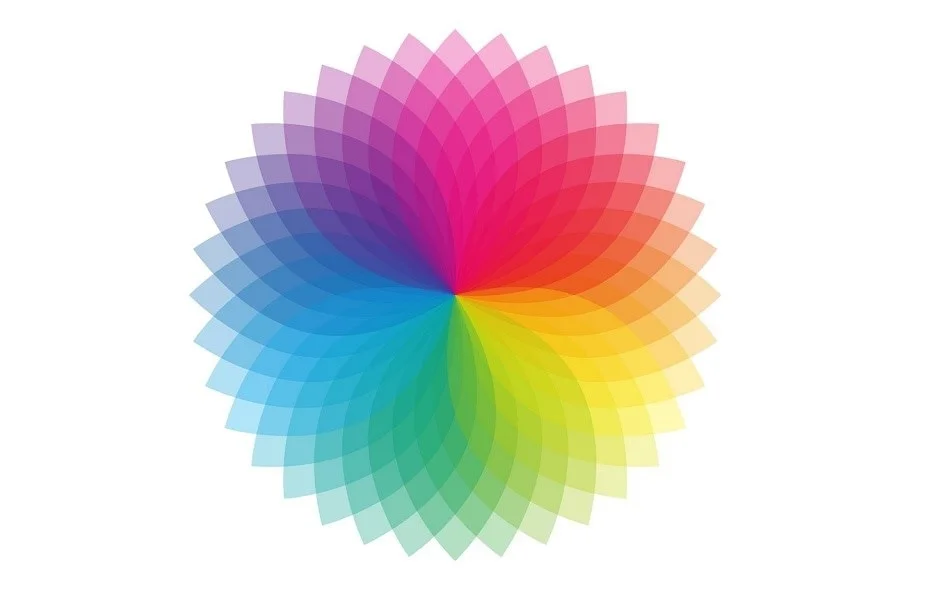 radiometry
photometry
colorimetry
Interested in knowing more? Read this
The study of light
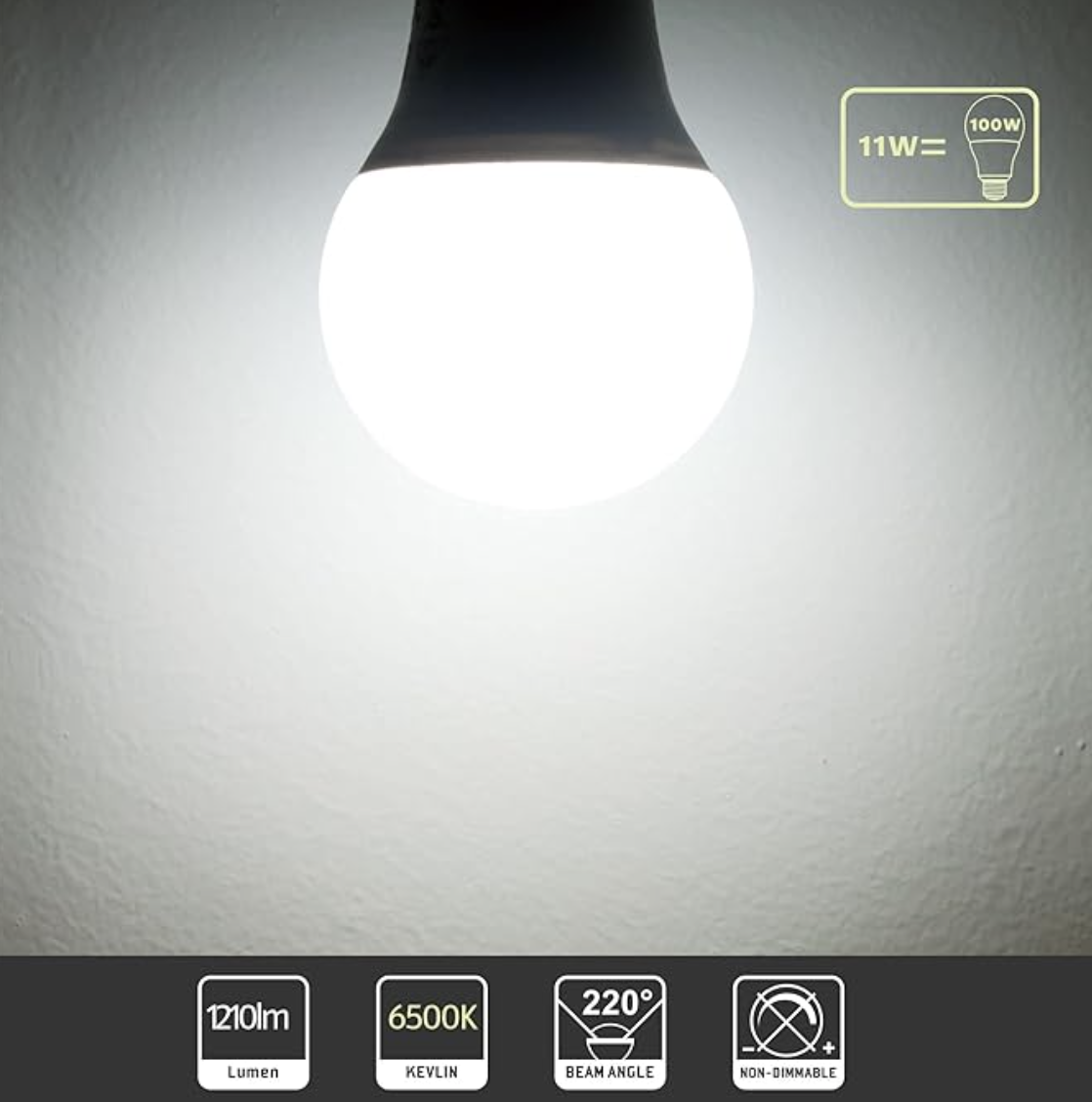 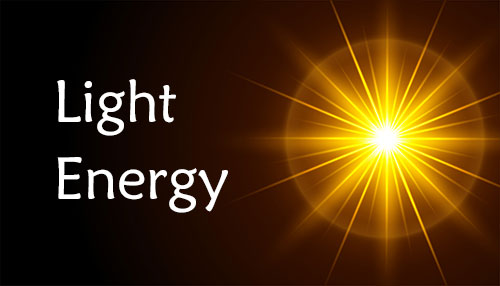 photometry
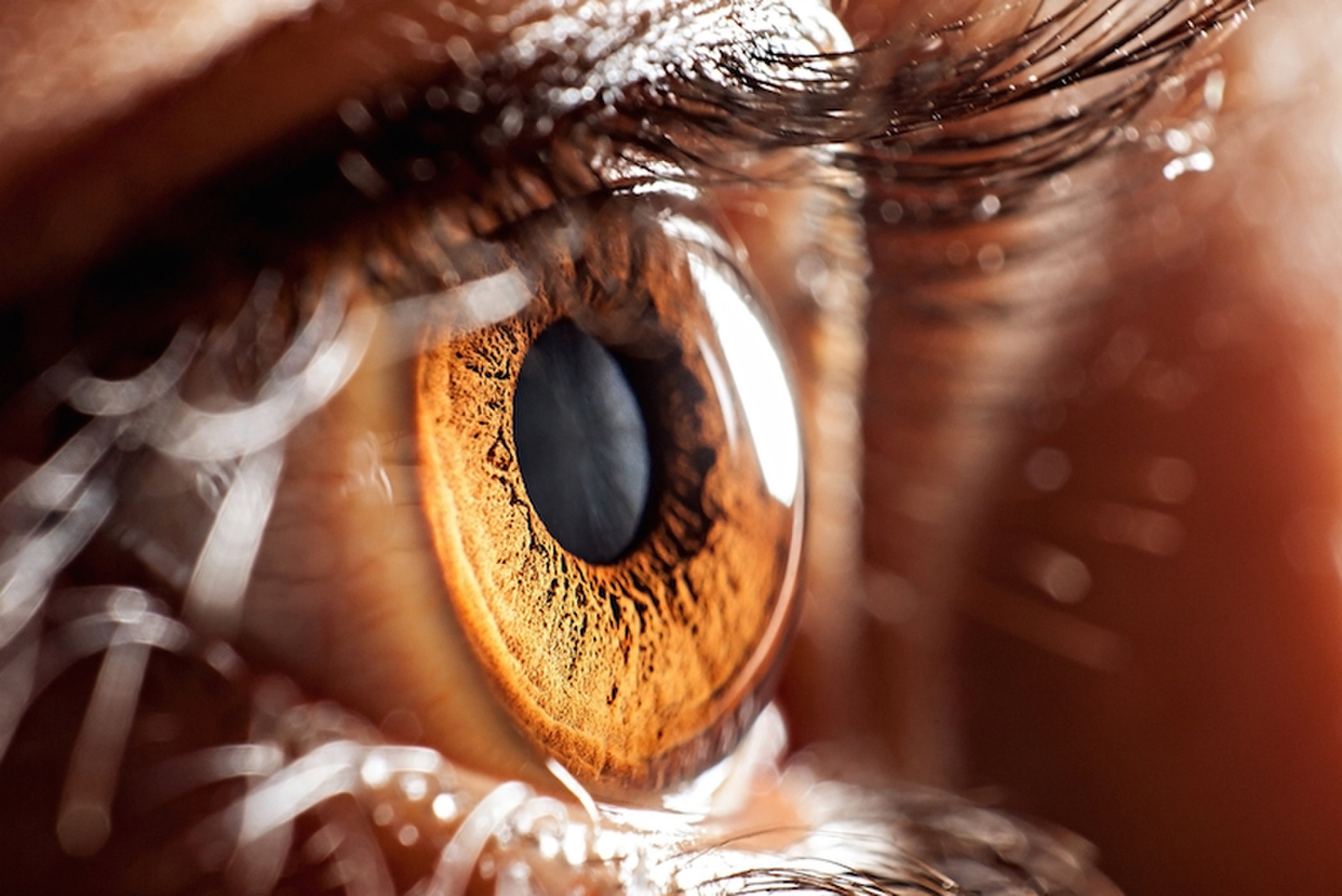 Radiometry
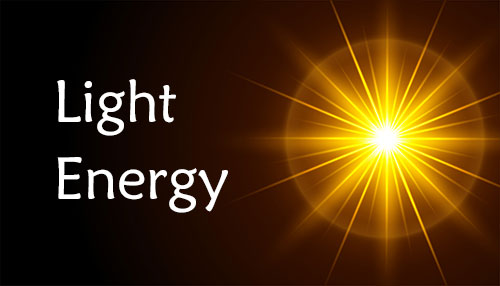 Radiometry
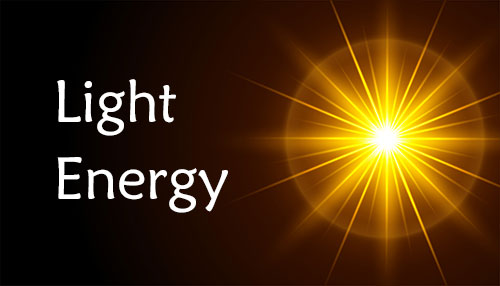 Study of light energy in a scene
Spectrometry: radiometric qty. per wavelength
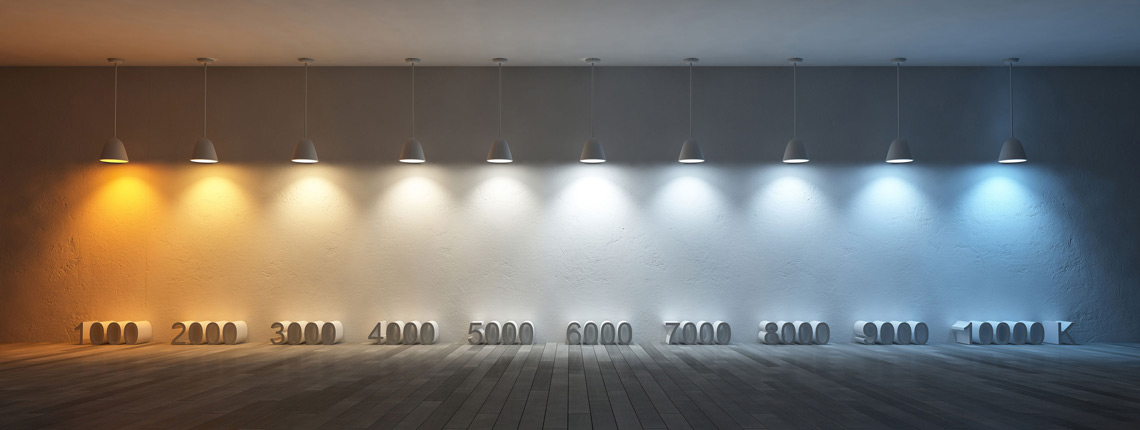 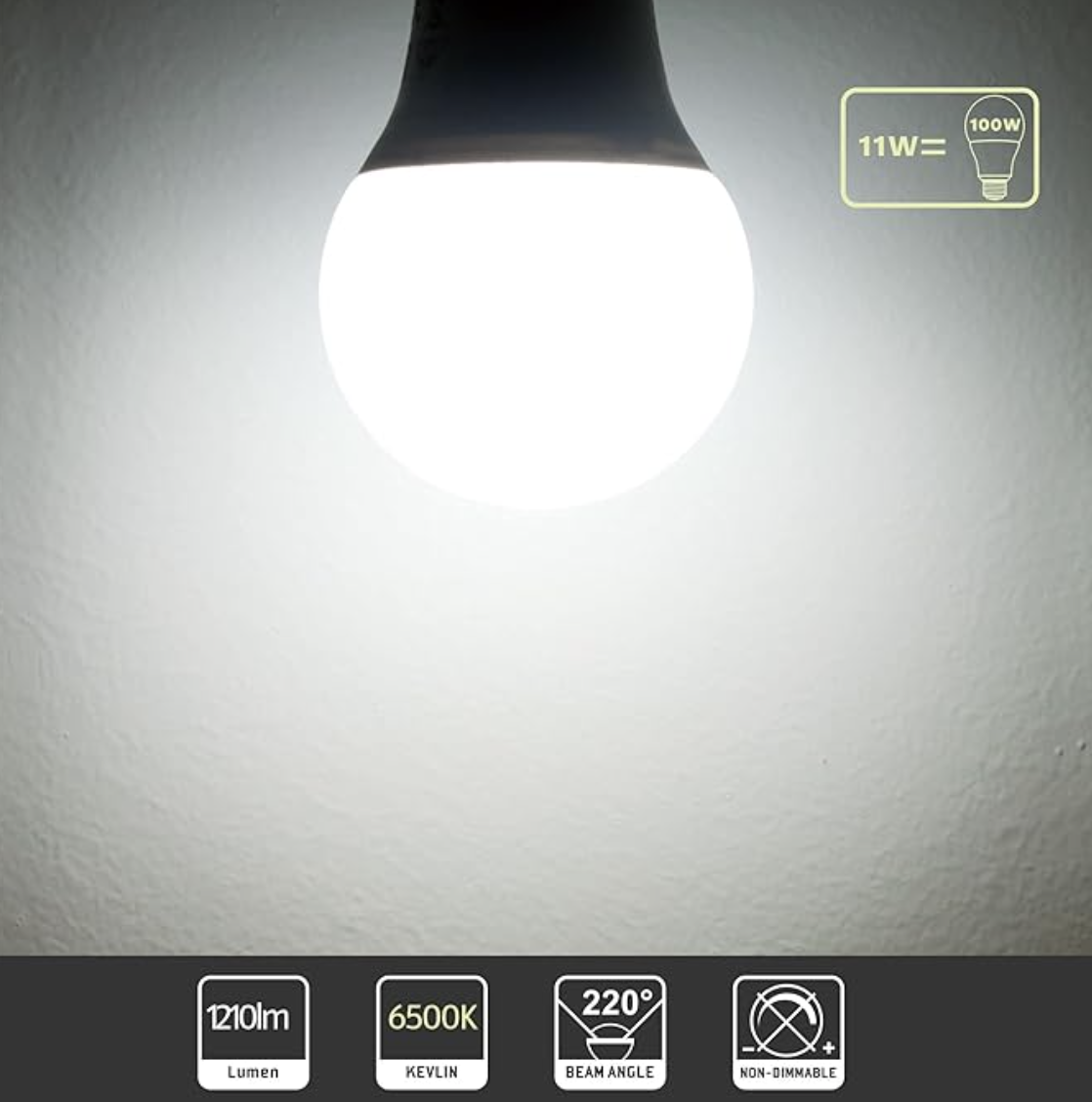 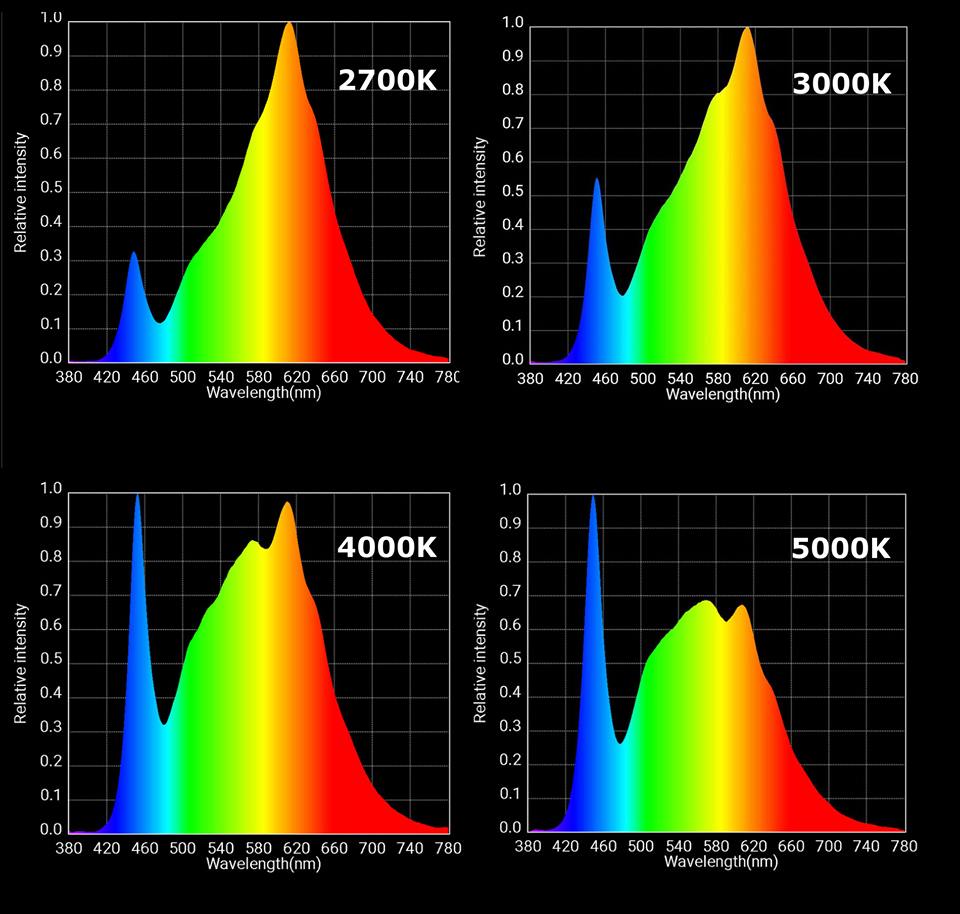 Interested in modelling this? Look here
https://www.softlights.org/chapter-11-color-temperature/
Photometry
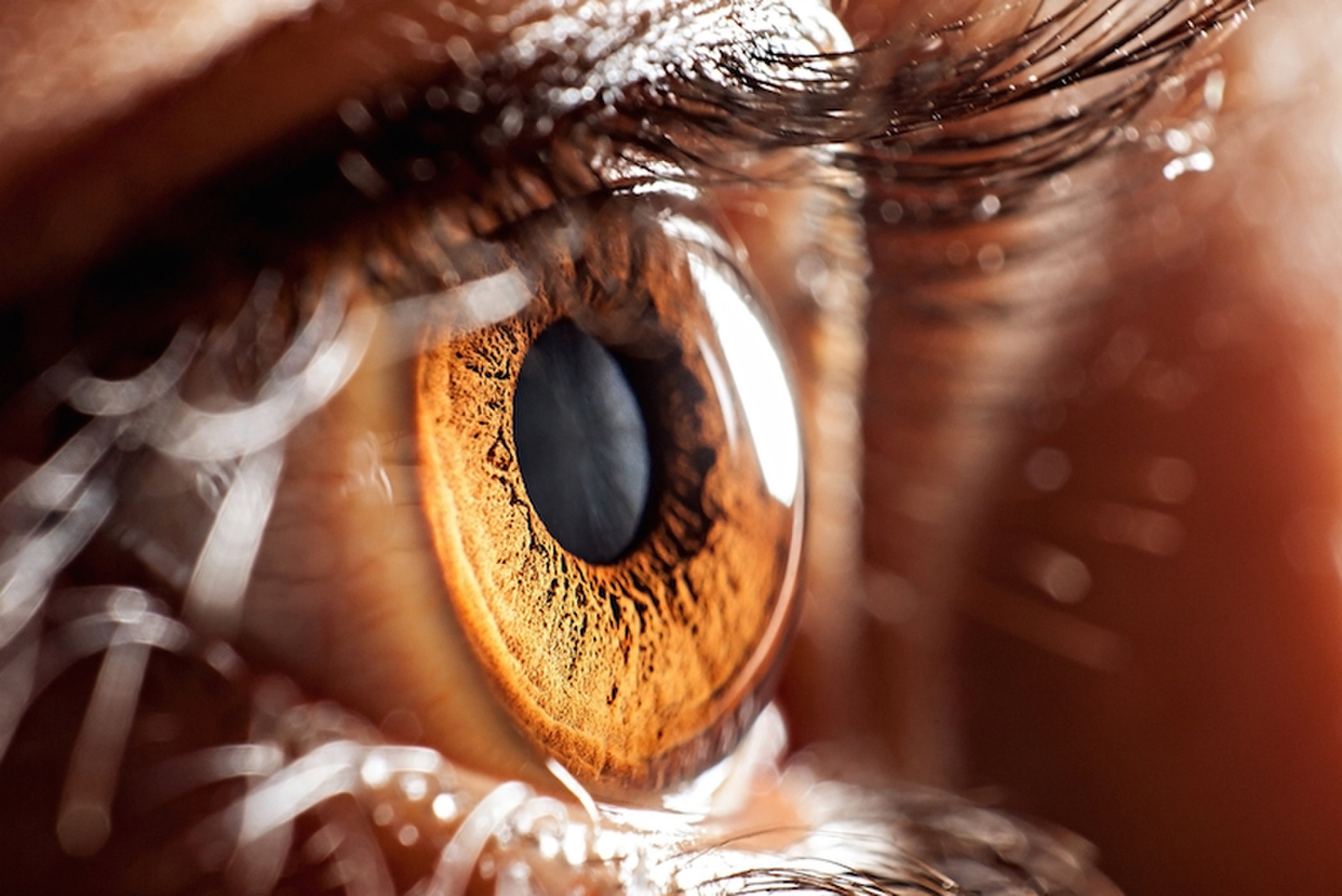 Study of perceived light energy in a scene
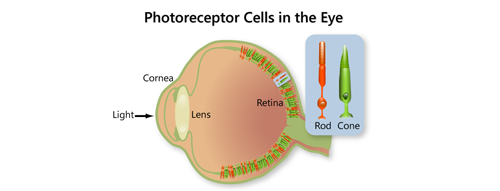 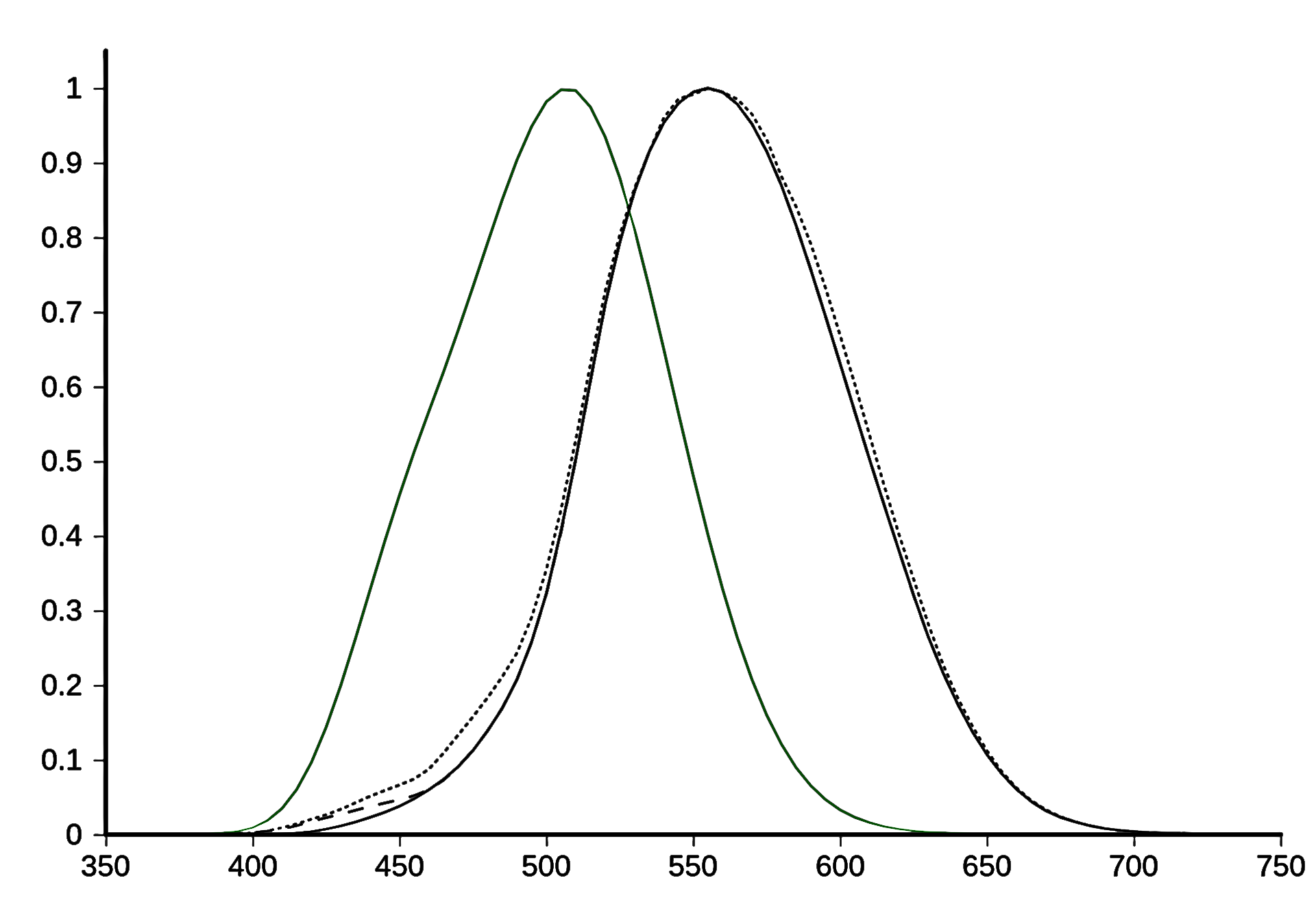 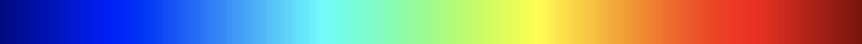 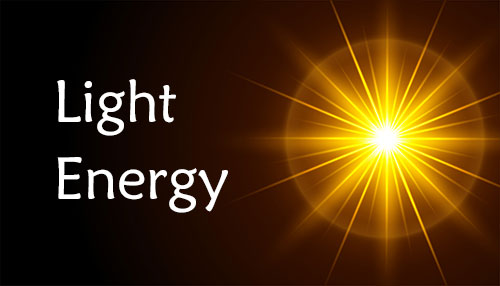 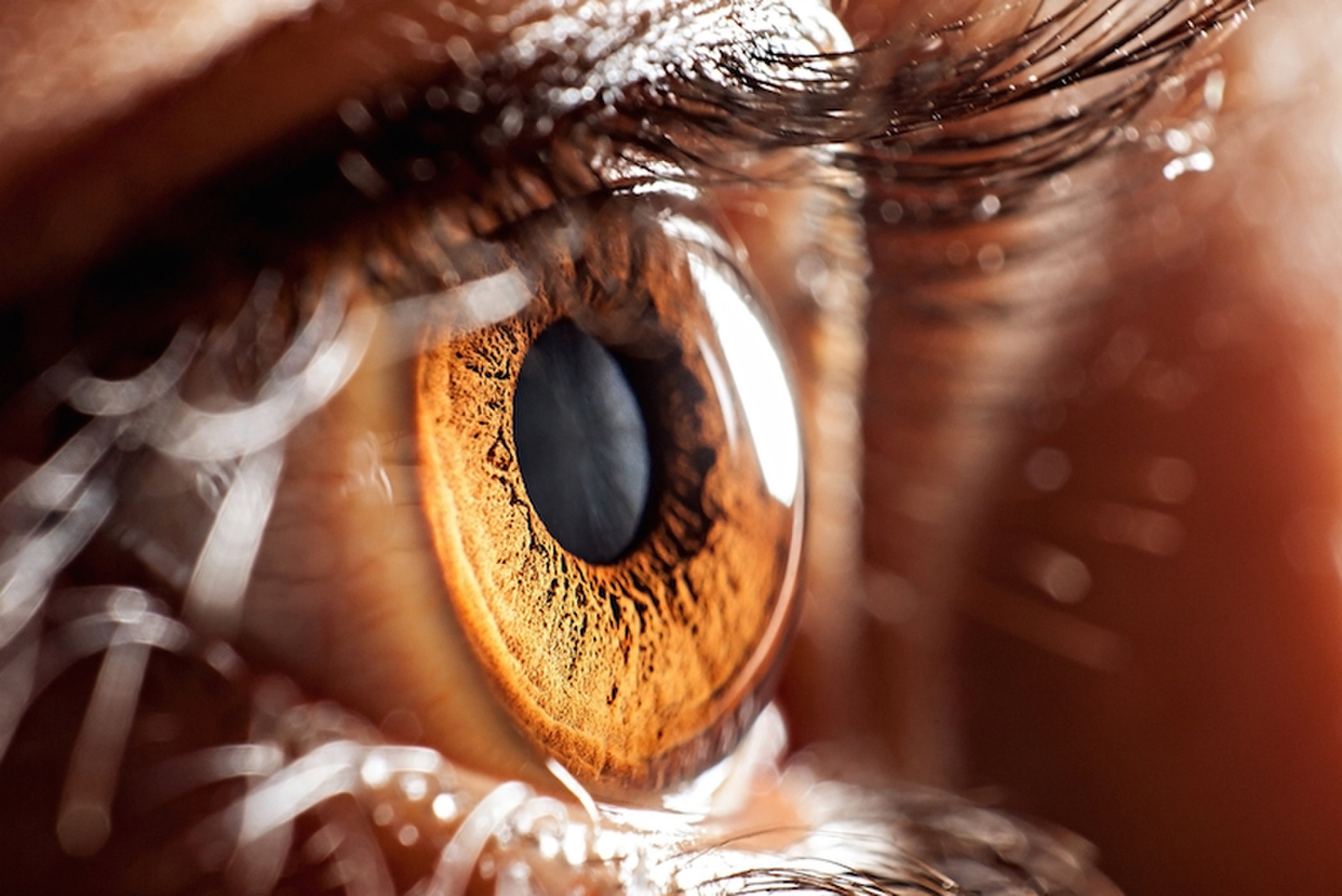 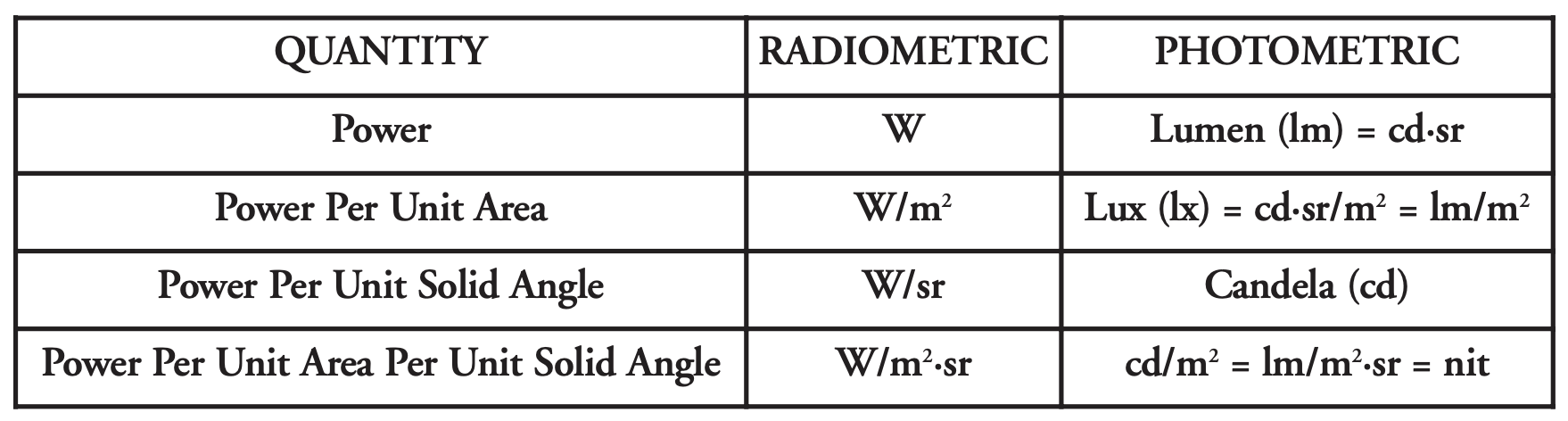 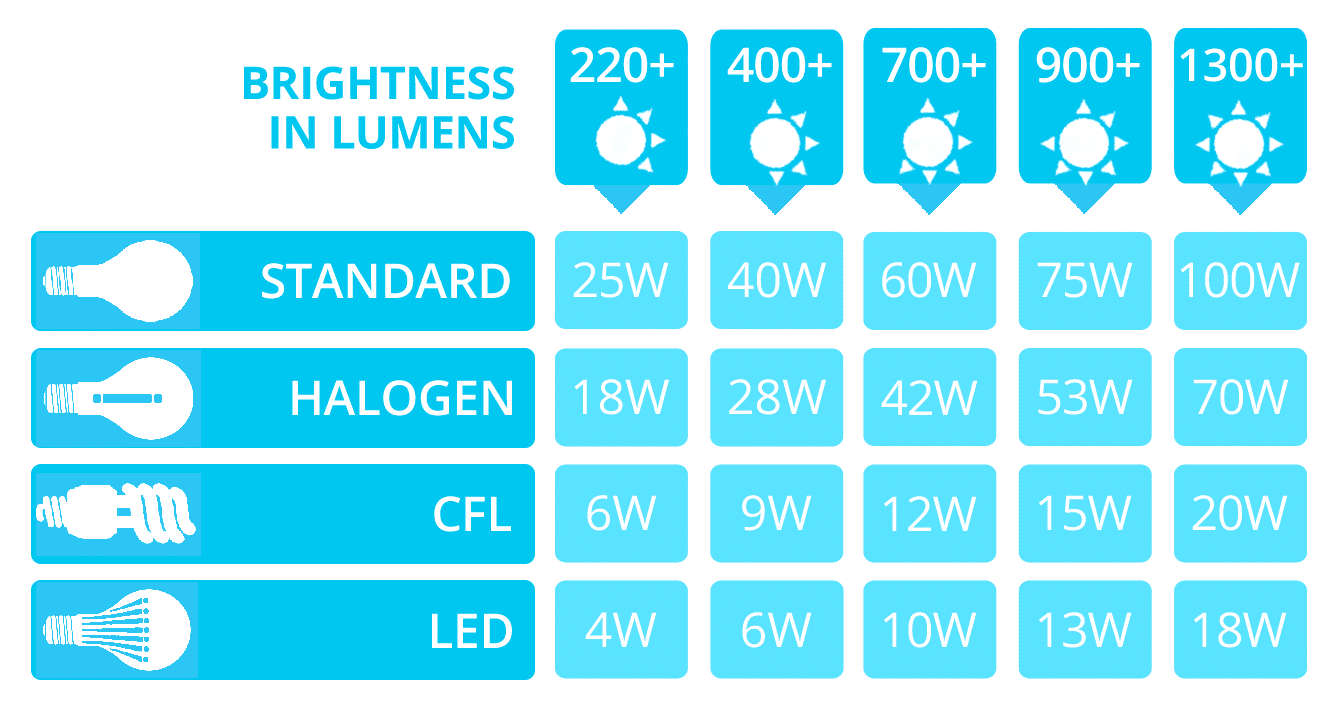 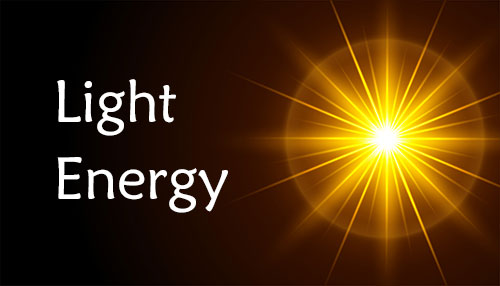 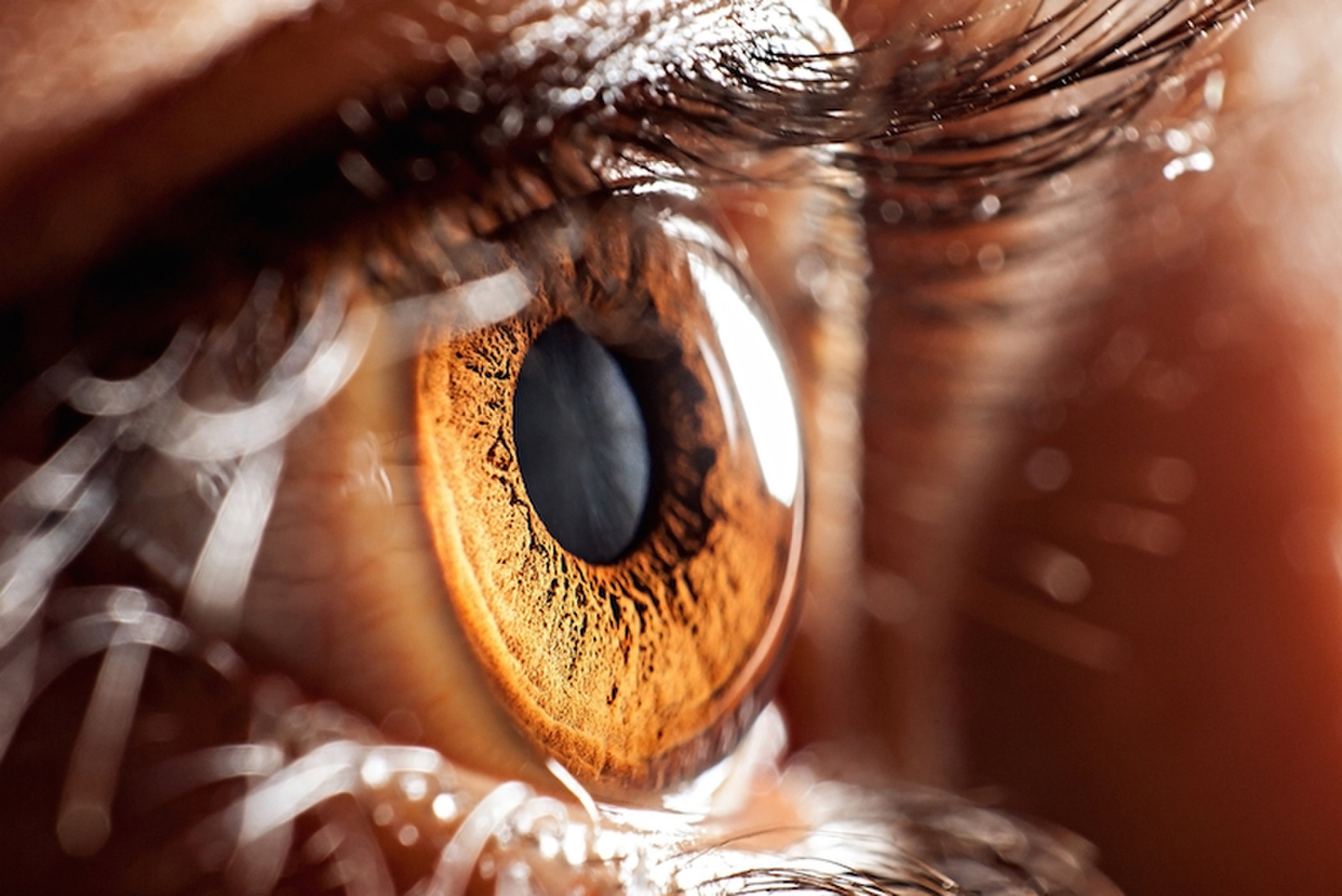 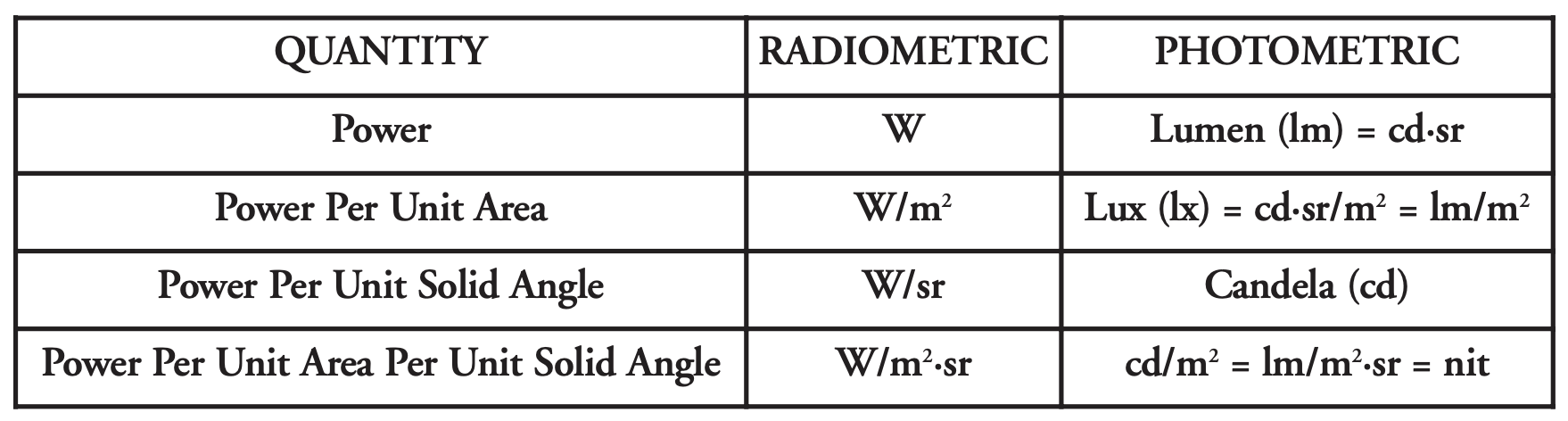 Spectral sensitivity of our eyes
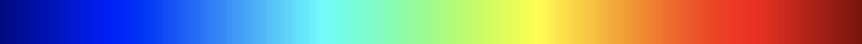 Spectral response of cones
Rods, cones, etc.
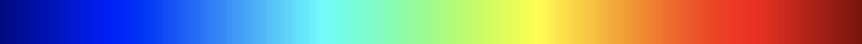 plotting S,M,L as 3D points as a function of wavelength
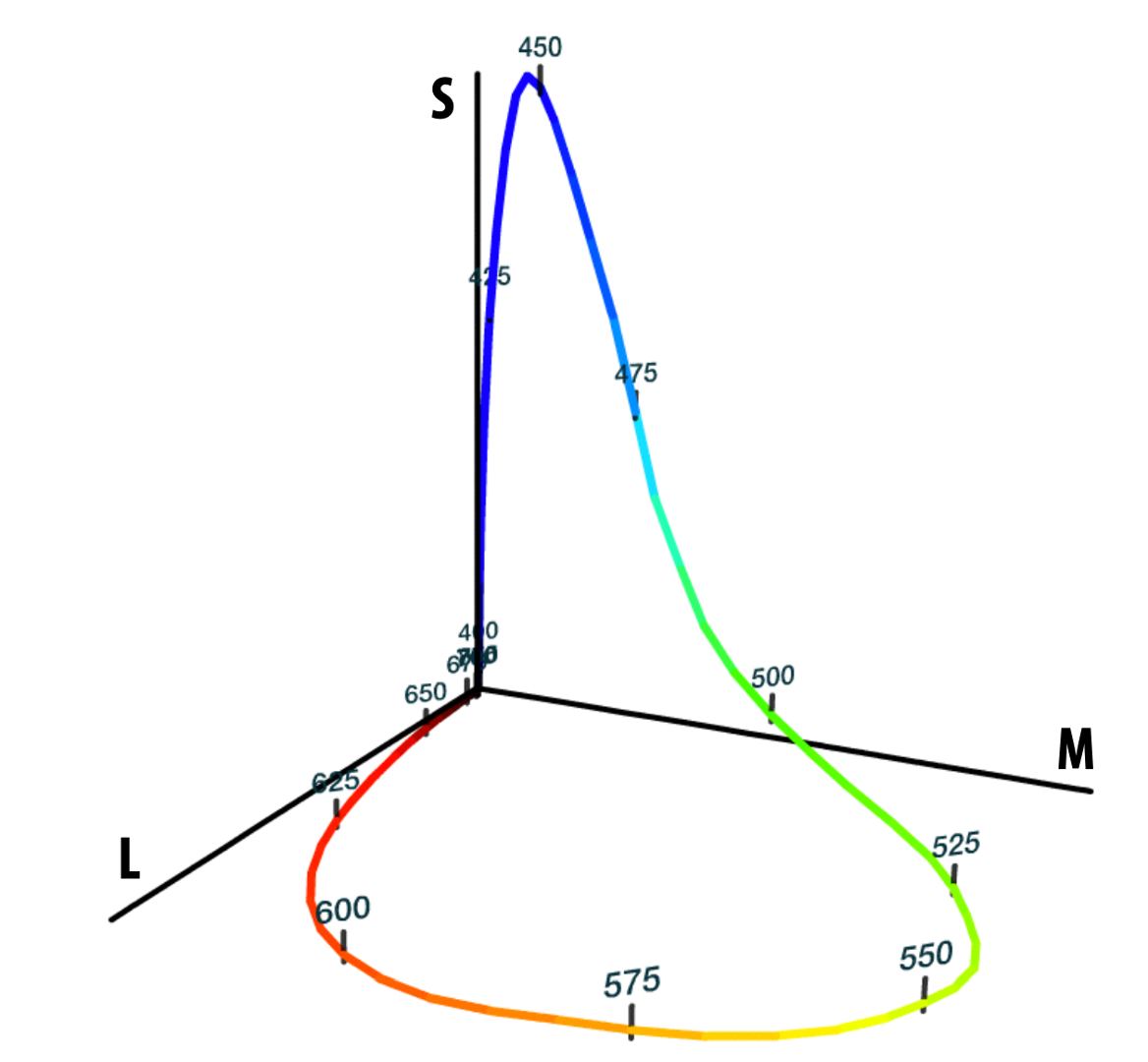 Metamers
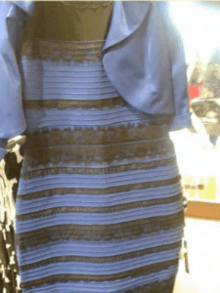 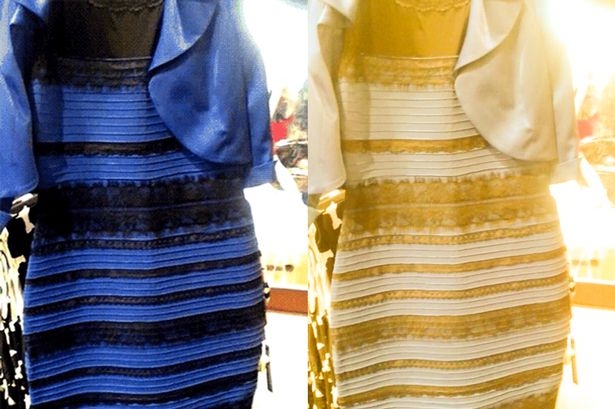 http://persci.mit.edu/people/adelson/checkershadow_proof
Trichromatic theory of light
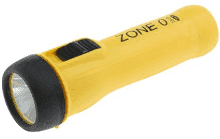 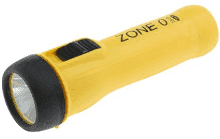 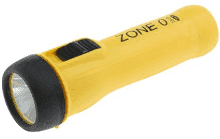 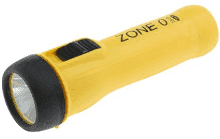 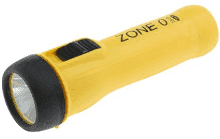 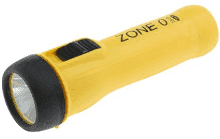 Trichromatic theory of light
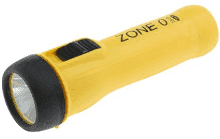 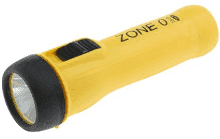 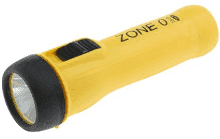 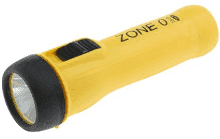 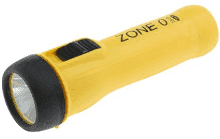 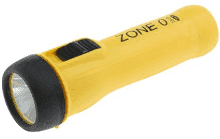 Matching Experiment
tweak sliders
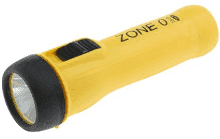 r
observed
  colour
target colour
g
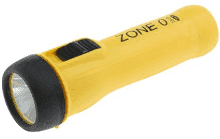 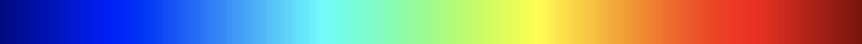 b
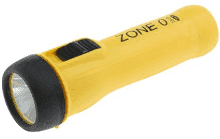 Matching Experiment
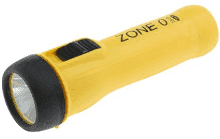 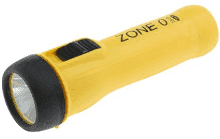 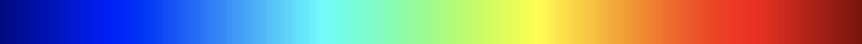 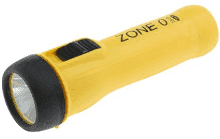 g
r
b
Tristimulus values
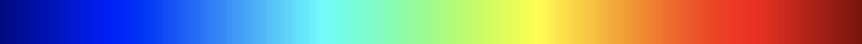 Tristimulus values
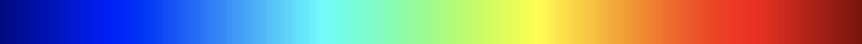 Tristimulus values
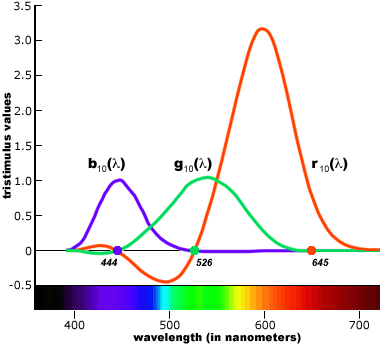 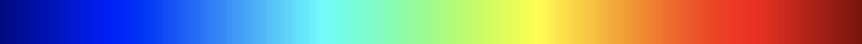 Confusing? Read more here
(search for ‘Maxwell’ on the page)
or here
The study of light
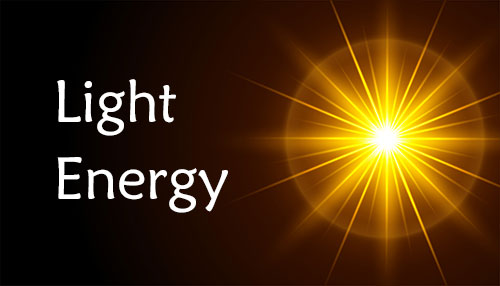 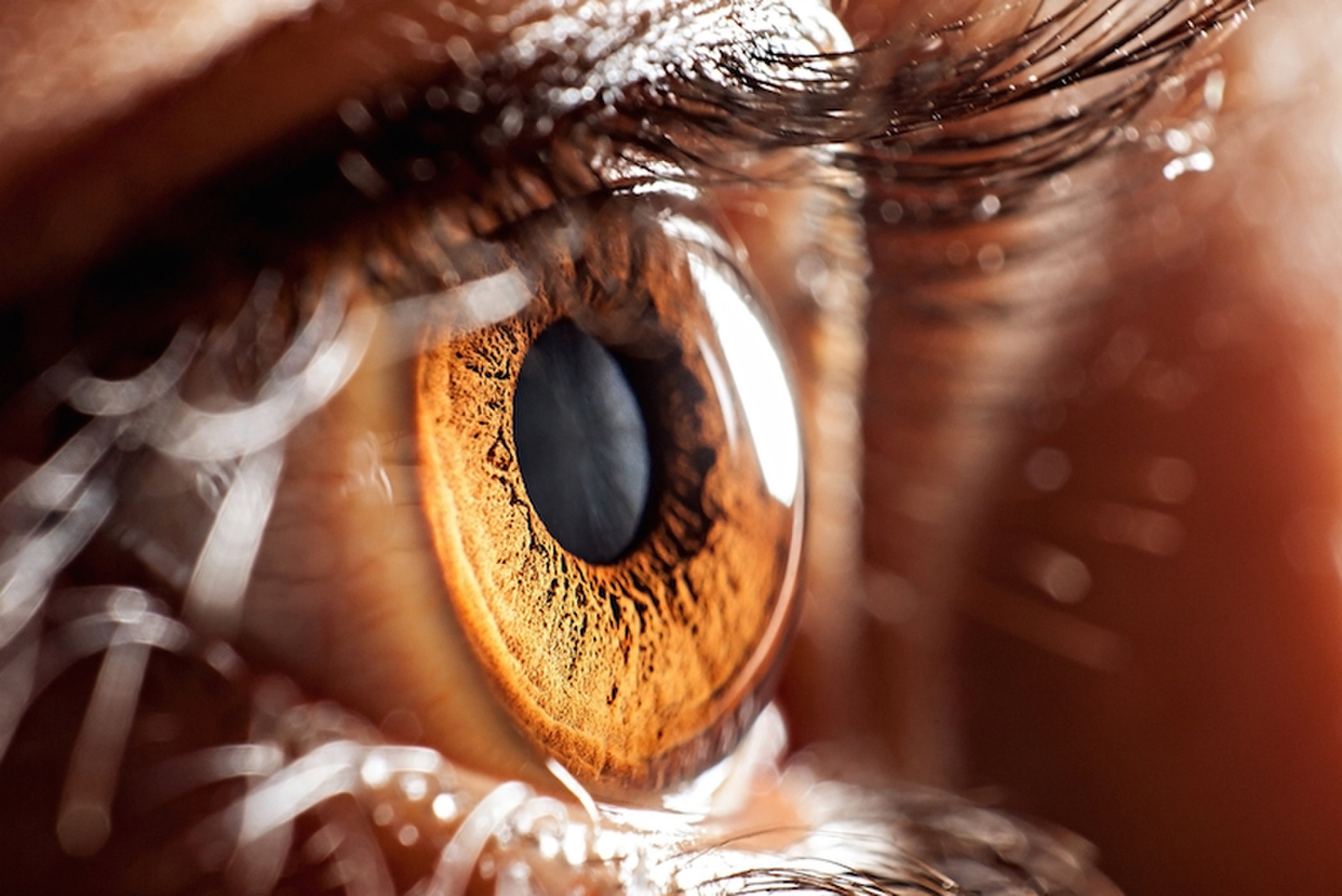 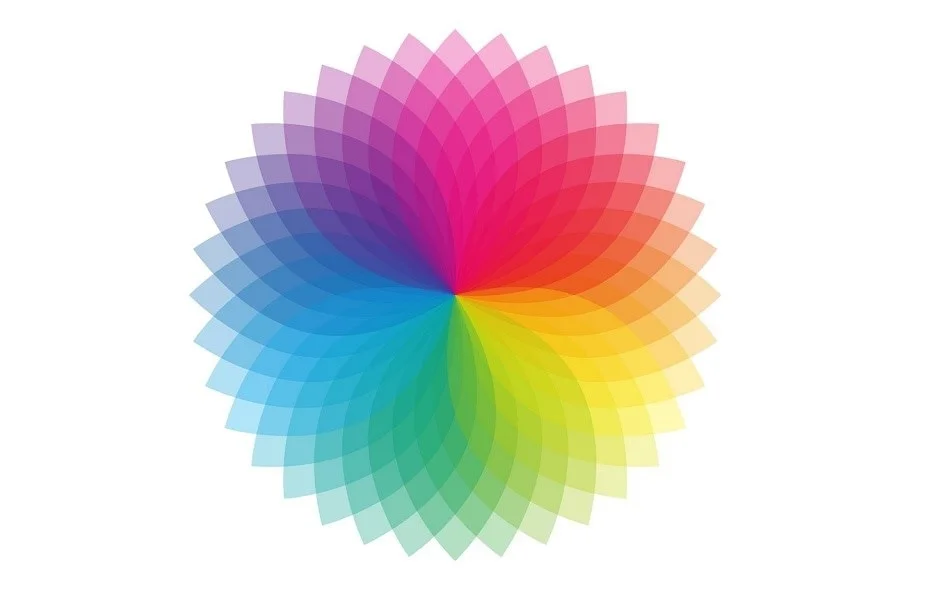 radiometry
photometry
colorimetry
Interested in knowing more? Read this
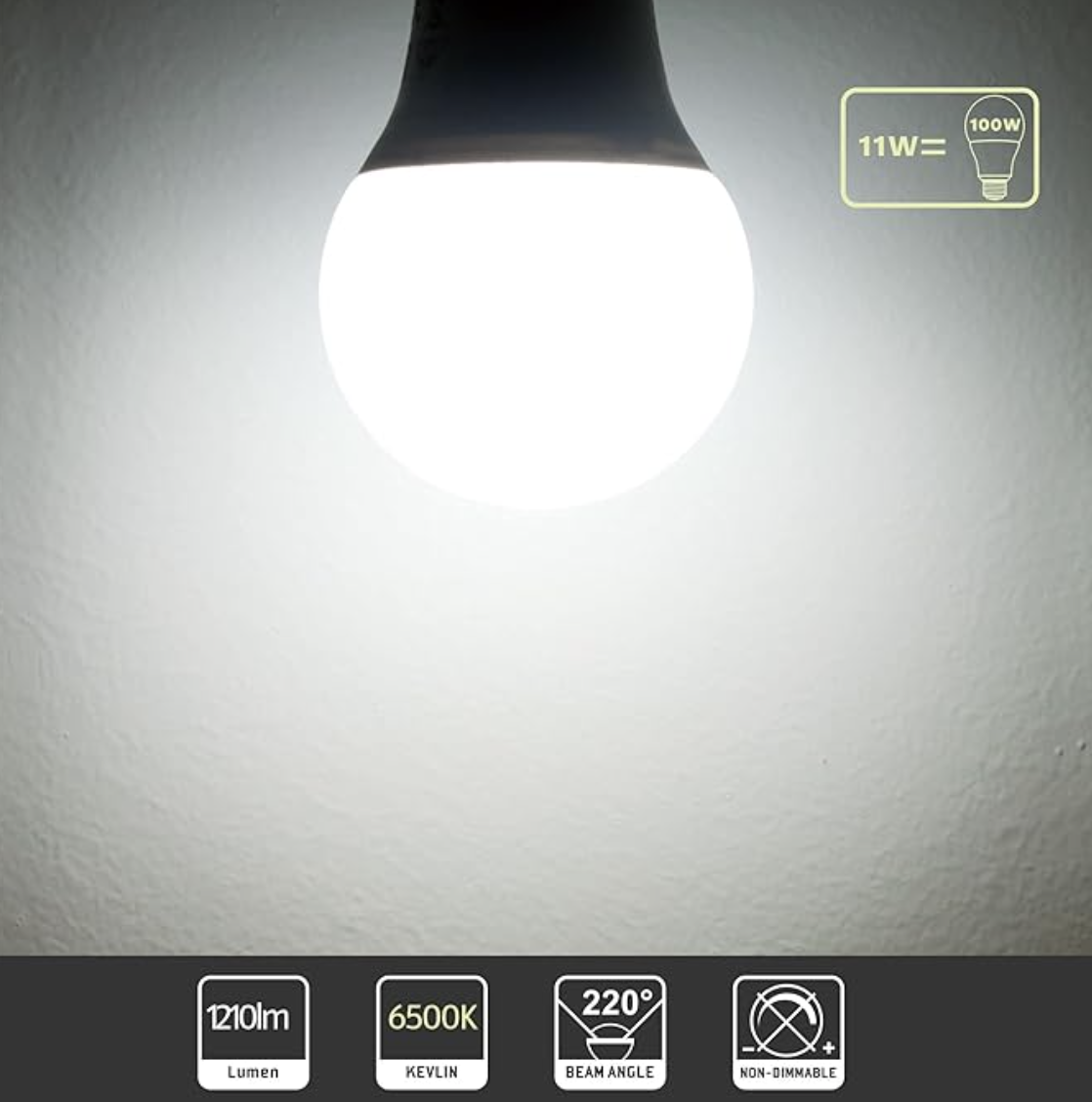